“Big Idea” Question
Intro
Review Concepts
Check-In Questions
Teacher Engagement
Vocabulary
Student-Friendly Definition
Examples & Non-Examples
Morphological Word Parts
Frayer Model
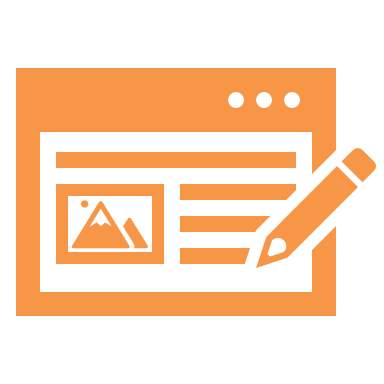 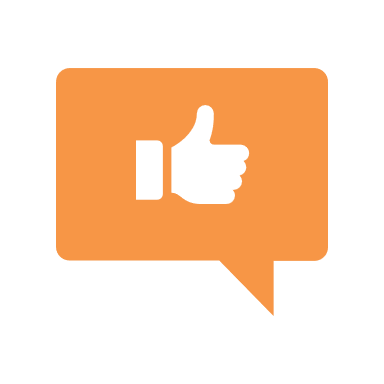 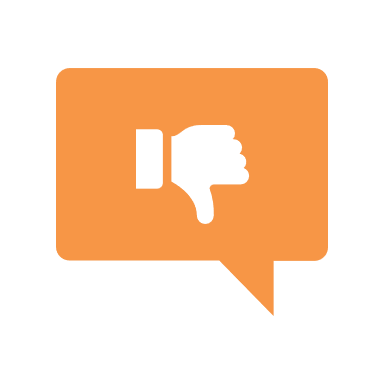 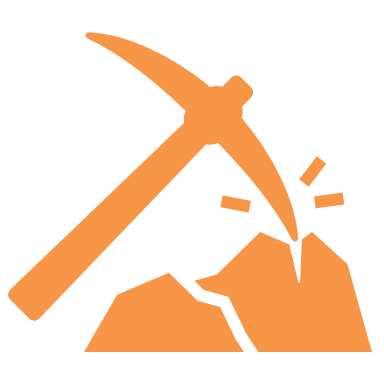 Simulation/Activity
[Speaker Notes: OK everyone, get ready for our next lesson.  Just as a reminder, these are the different components that our lesson may include, and you’ll see these icons in the top left corner of each slide so that you can follow along more easily!]
Intro
Continental Slope
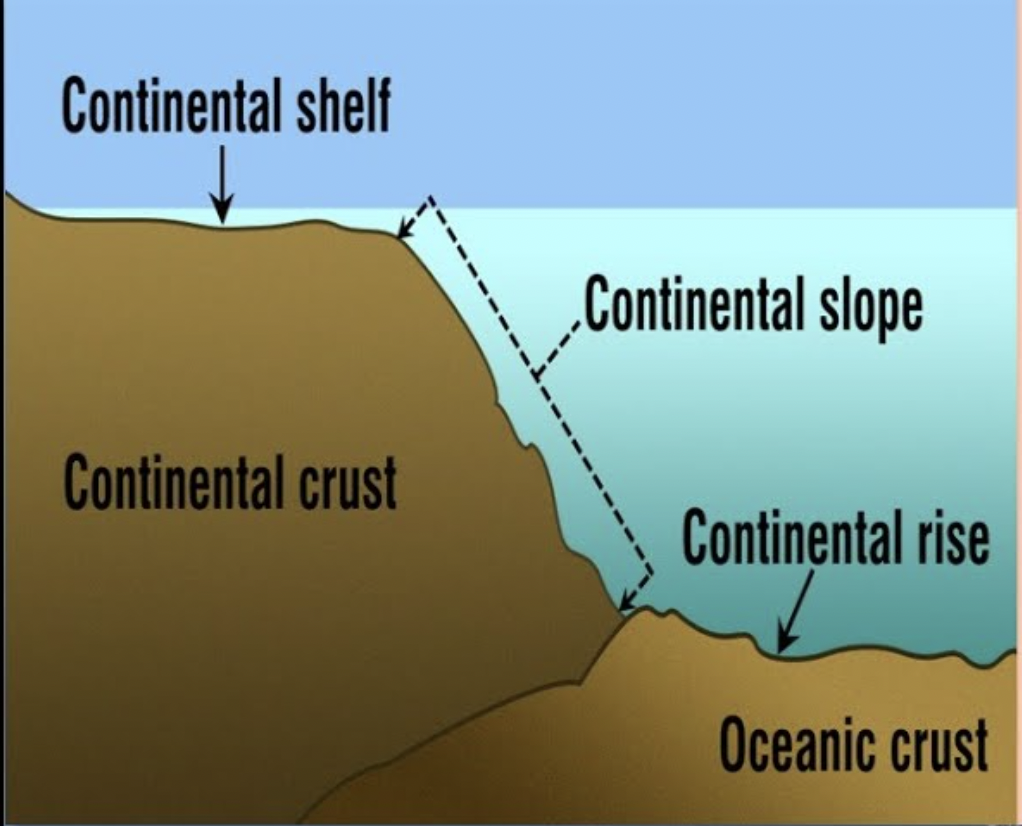 [Speaker Notes: Today, we’ll be learning about the word: Continental Slope.]
Big Question: How does the continental slope in the ocean affect the animals and resources we rely on every day?
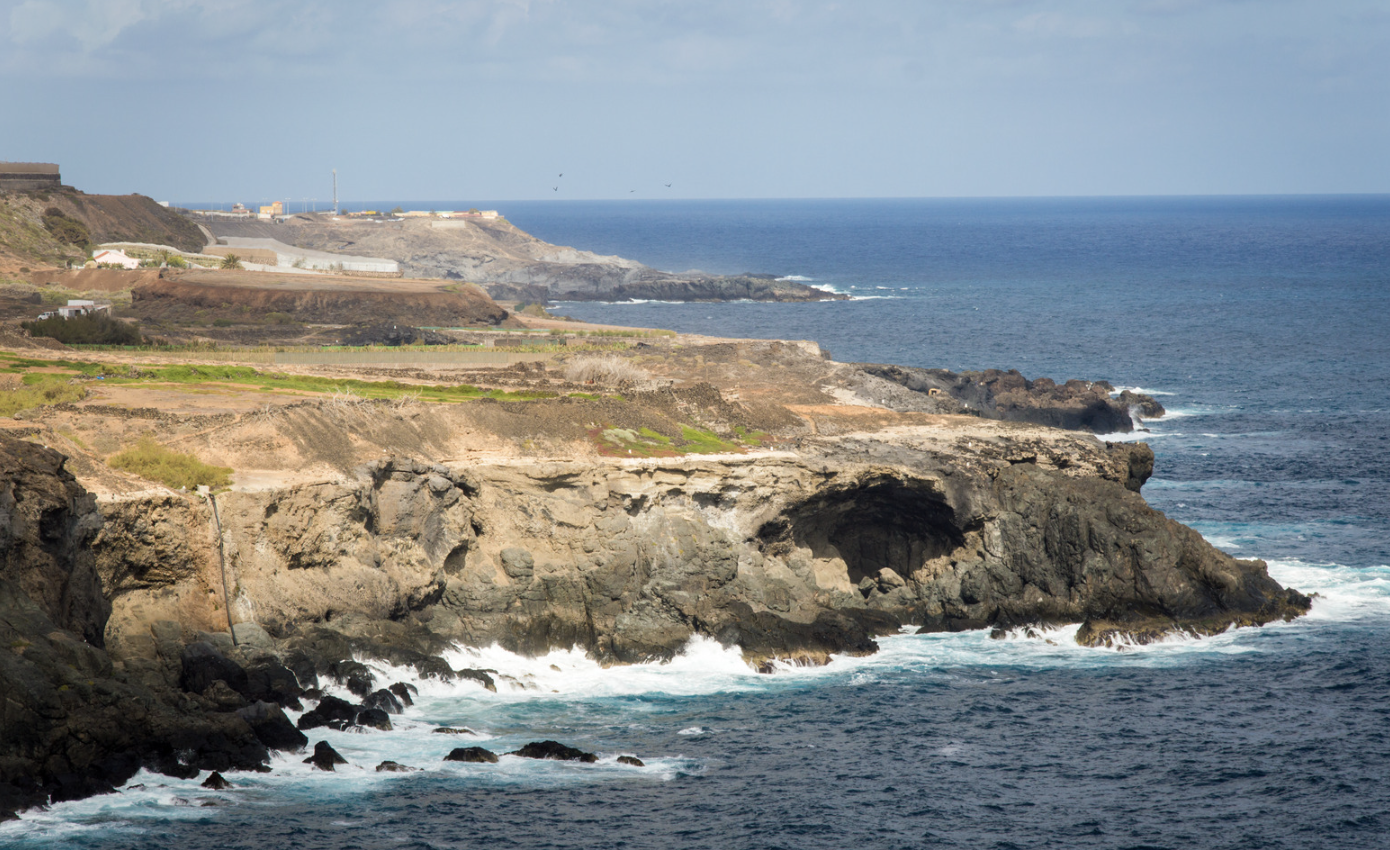 [Speaker Notes: Our “big question” is: How does the continental slope in the ocean affect the animals and resources we rely on every day?
[Pause and illicit predictions from students.]

I love all these thoughtful scientific hypotheses!  Be sure to keep this question and your predictions in mind as we move through these next few lessons, and we’ll continue to revisit it.]
Demonstration
TEACHER DIRECTIONS:
Before viewing: Ask students what they already know about continental slopes. Tell students today they will be learning about continental slopes.

During: Discuss with students how the steep slope influences the underwater landscape and provides habitats for marine life.

After: Tell students that today they will be learning more about continental slopes.
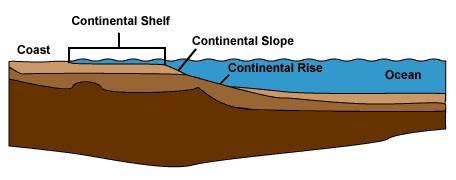 [Speaker Notes: Materials needed:
Large, shallow container (representing the ocean floor)
Sand or soil
Water
Small toy figures or marine animal toys
Procedure:
Fill the large container with water to create an "ocean floor."
Gradually build up one side of the container with sand or soil, creating a slope to represent the continental slope.
Introduce small toy figures or marine animal toys on the slope to represent ocean creatures.
Pour water gently down the slope, simulating ocean currents and emphasizing how water moves along the continental slope.
Discuss with students how the steep slope influences the underwater landscape and provides habitats for marine life.
This hands-on demonstration helps students visualize the continental slope, understand its significance for ocean currents and marine habitats, and allows for interactive discussions in the classroom.]
[Speaker Notes: Before we move on to our new topic, let’s review some other words & concepts that you already learned and make sure you are firm in your understanding.]
Crust: The outermost shell of the Earth
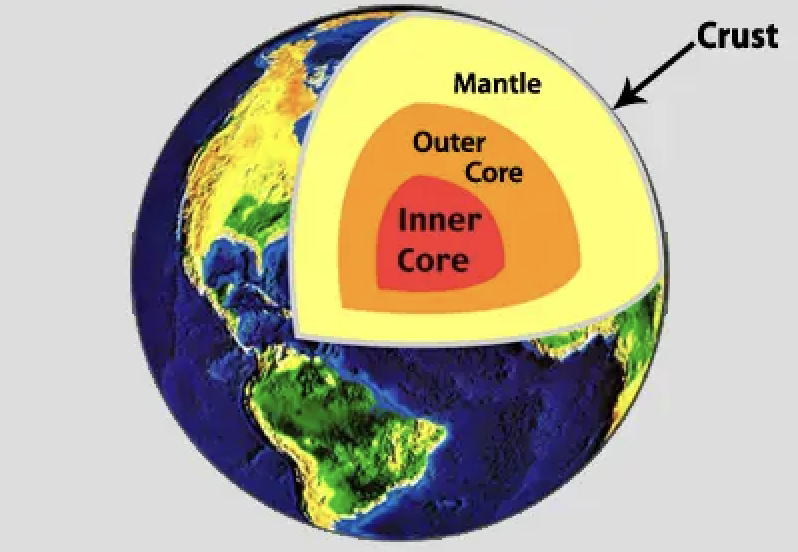 [Speaker Notes: Crust is the outermost shell of the Earth]
Tectonic Plates: Huge pieces of the Earth's surface that fit together like a puzzle and move very slowly over time
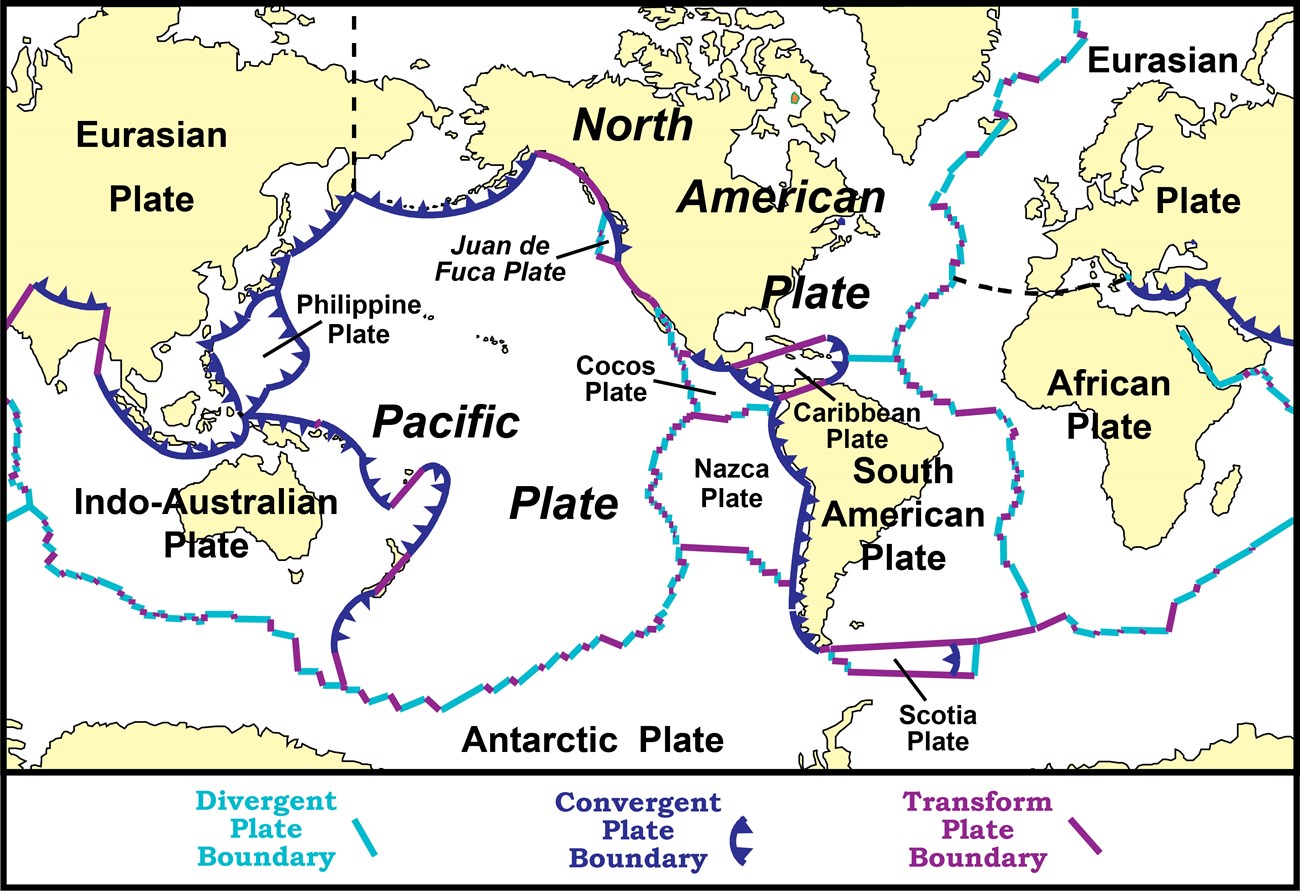 [Speaker Notes: Tectonic plates are huge pieces of the Earth’s surface that fit together like a puzzle an d move very slowly over time.]
Fault: Long crack in the surface of the Earth
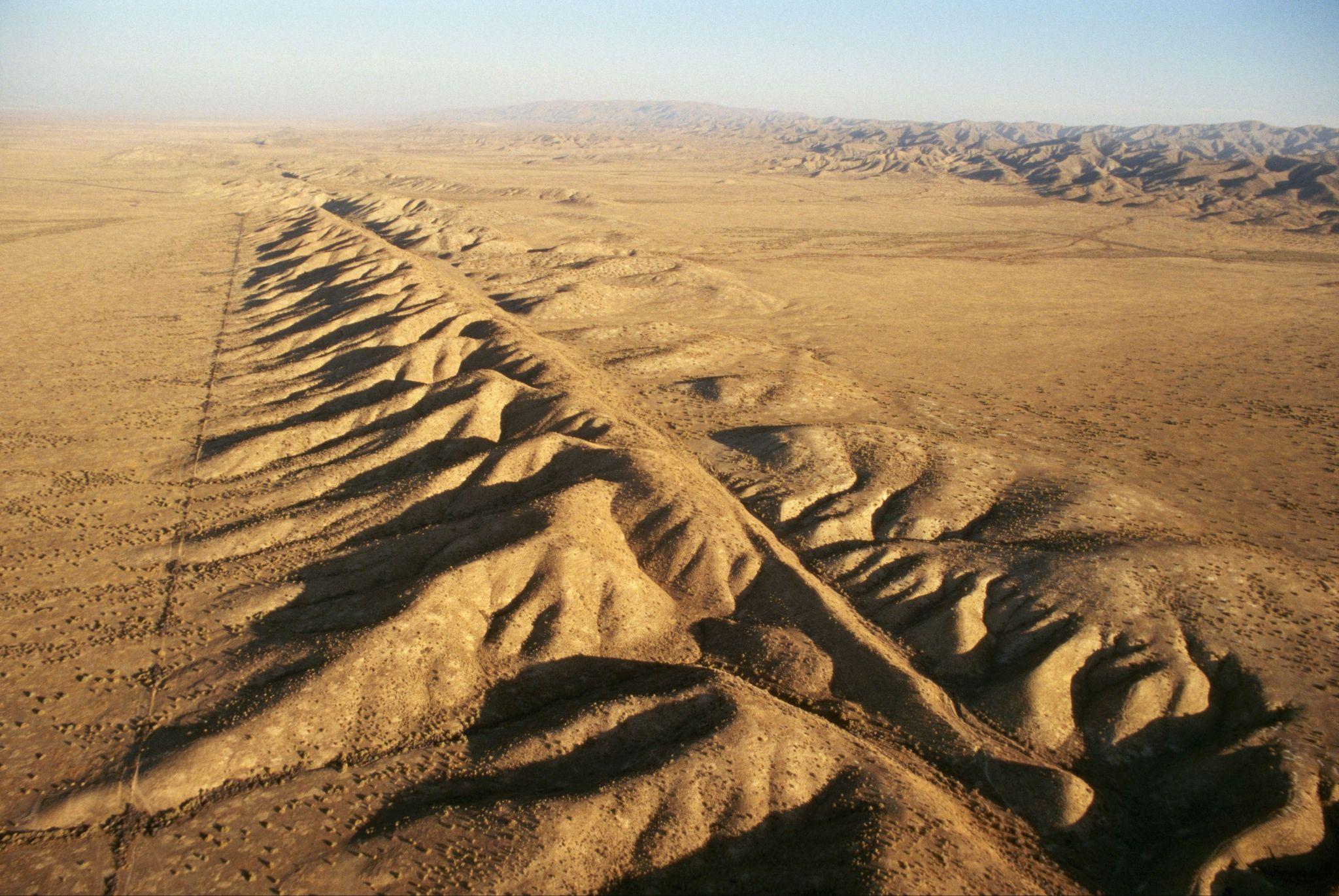 [Speaker Notes: A fault is a long crack in the surface of the Earth.]
Continental Shelf: The edge of a continent that is underwater
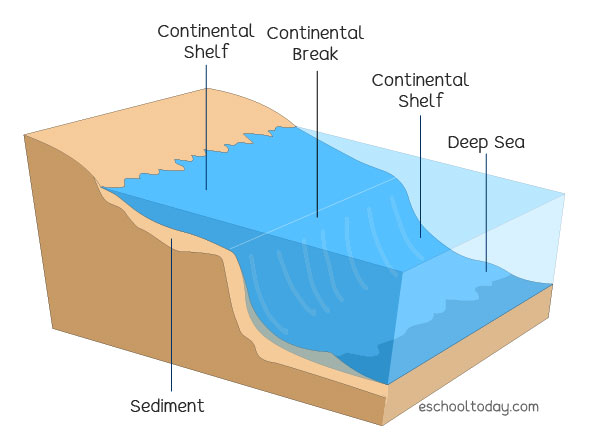 [Speaker Notes: A continental shelf is the edge of a continent that is underwater]
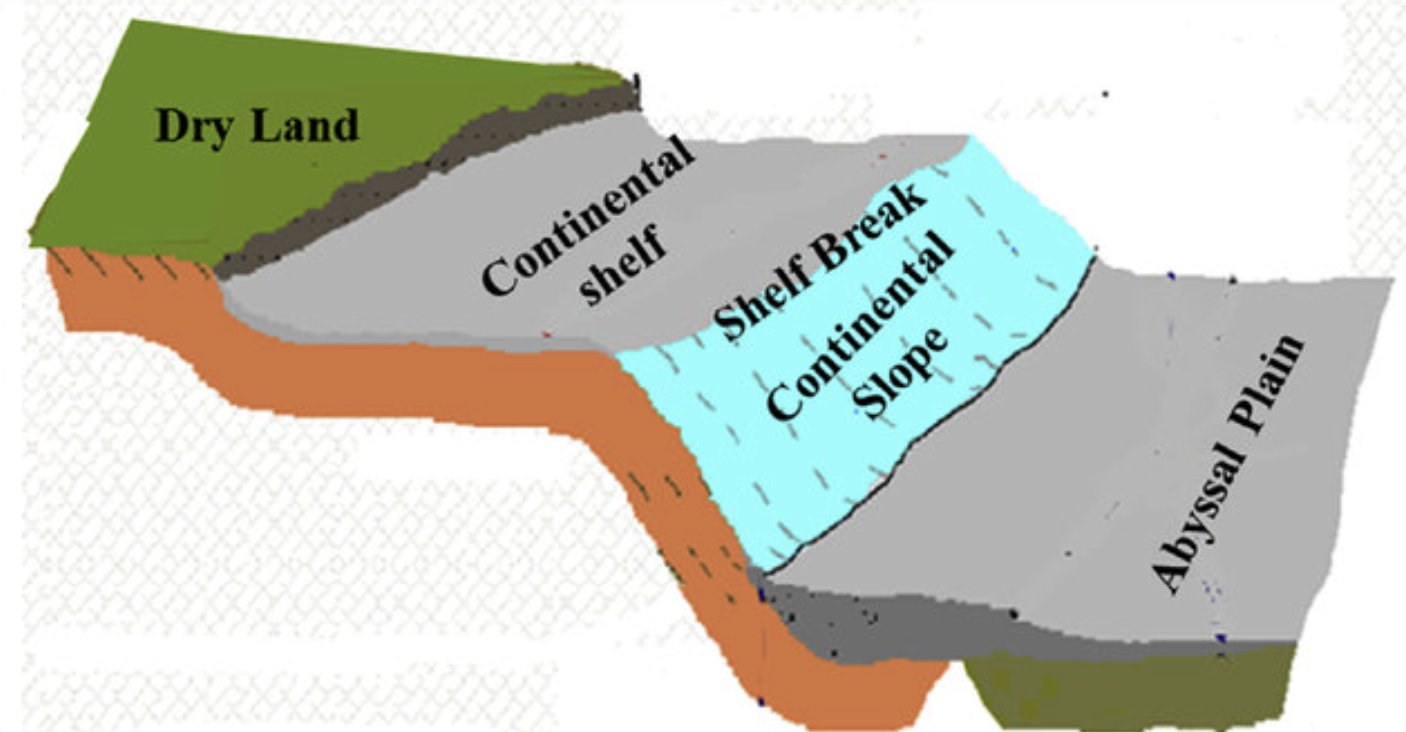 Solangi et al. (2018)
Continental Slope: a steep underwater hill that goes down from the edge of the continent into the deeper parts of the ocean
[Speaker Notes: A continental slope is a steep underwater hill that goes down from the edge of the continent into the deeper parts of the ocean

Image source: Solangi, S. H., Nazeer, A., Abbasi, S., & Zulkifil, M. M. (2019). Morphological features of continental shelf margin: Examples from the Pakistan Offshore. Geodesy and Geodynamics, 10(1), 77-91.]
[Speaker Notes: Now let’s pause for a moment to review the information we have covered already.]
The outermost shell of the Earth is called the…
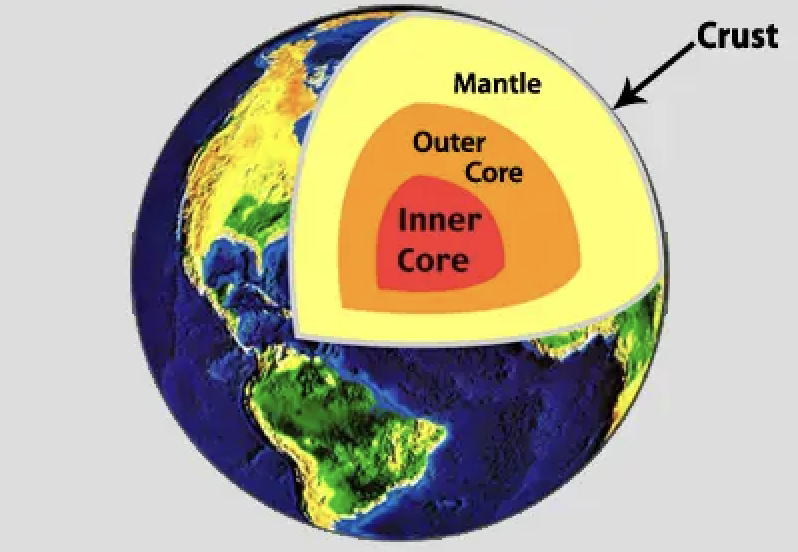 Crust
Core
[Speaker Notes: The outermost shell of the Earth is called the…

[Crust]]
The outermost shell of the Earth is called the…
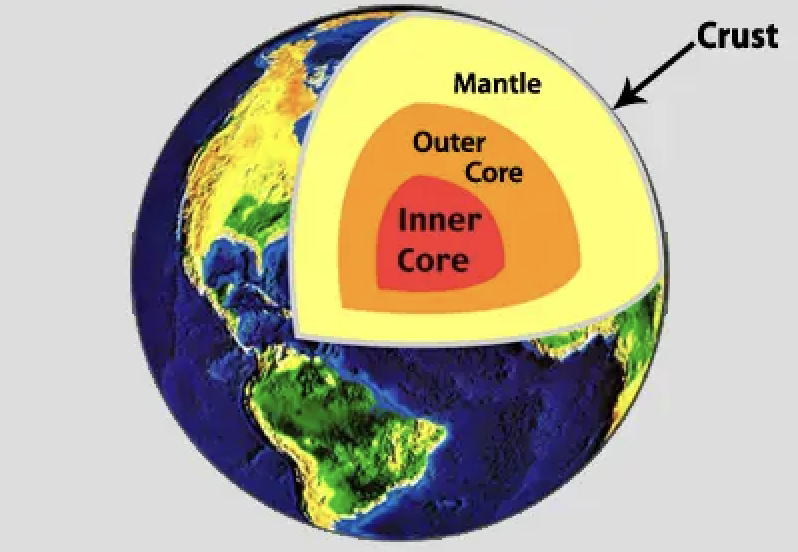 Crust
Core
[Speaker Notes: The outermost shell of the Earth is called the…

[Crust]]
True or False: Tectonic plates are huge pieces of the Earth's surface that fit together like a puzzle and move very slowly over time.
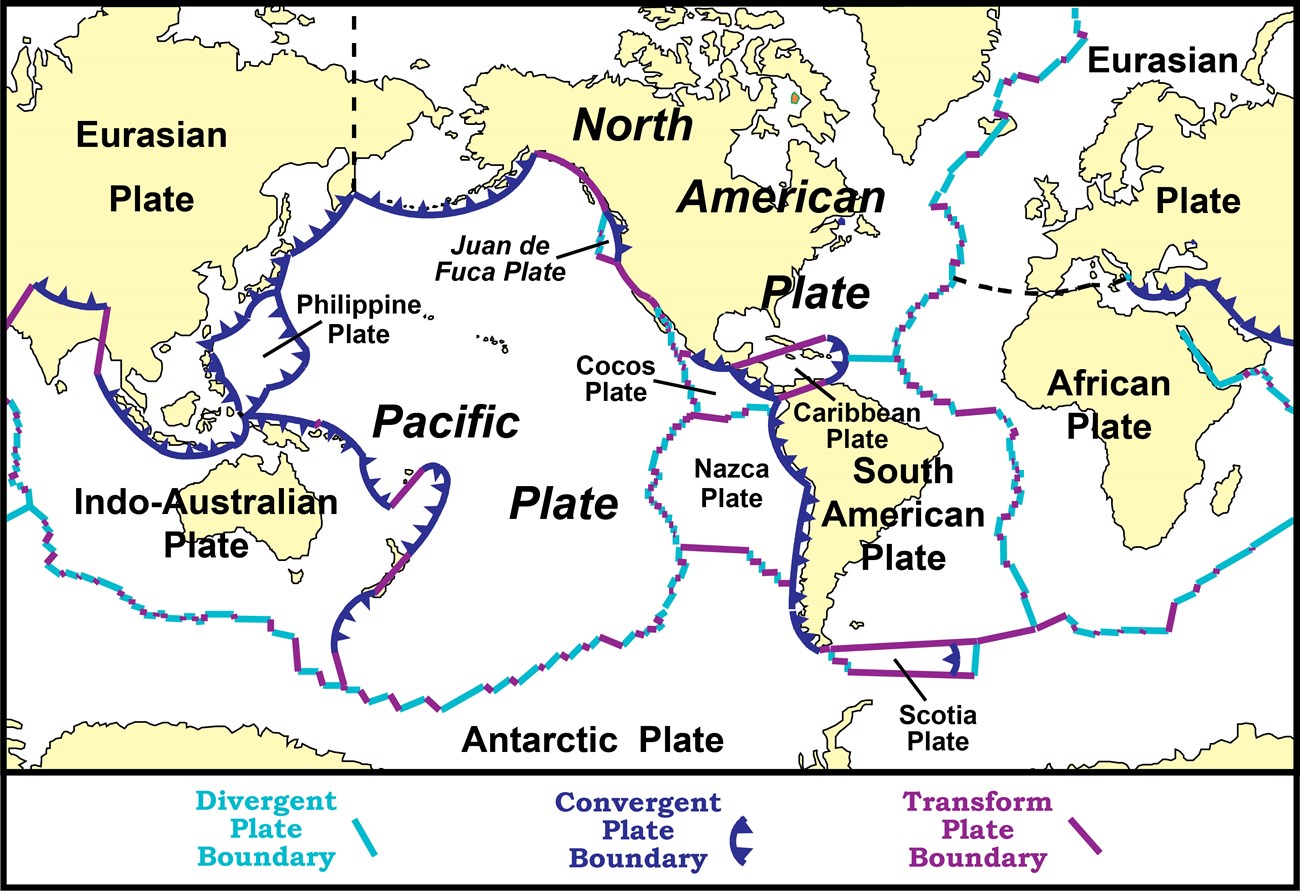 [Speaker Notes: True or False: Huge pieces of the Earth's surface that fit together like a puzzle and move very slowly over time.

[True]]
True or False: Tectonic plates are huge pieces of the Earth's surface that fit together like a puzzle and move very slowly over time.
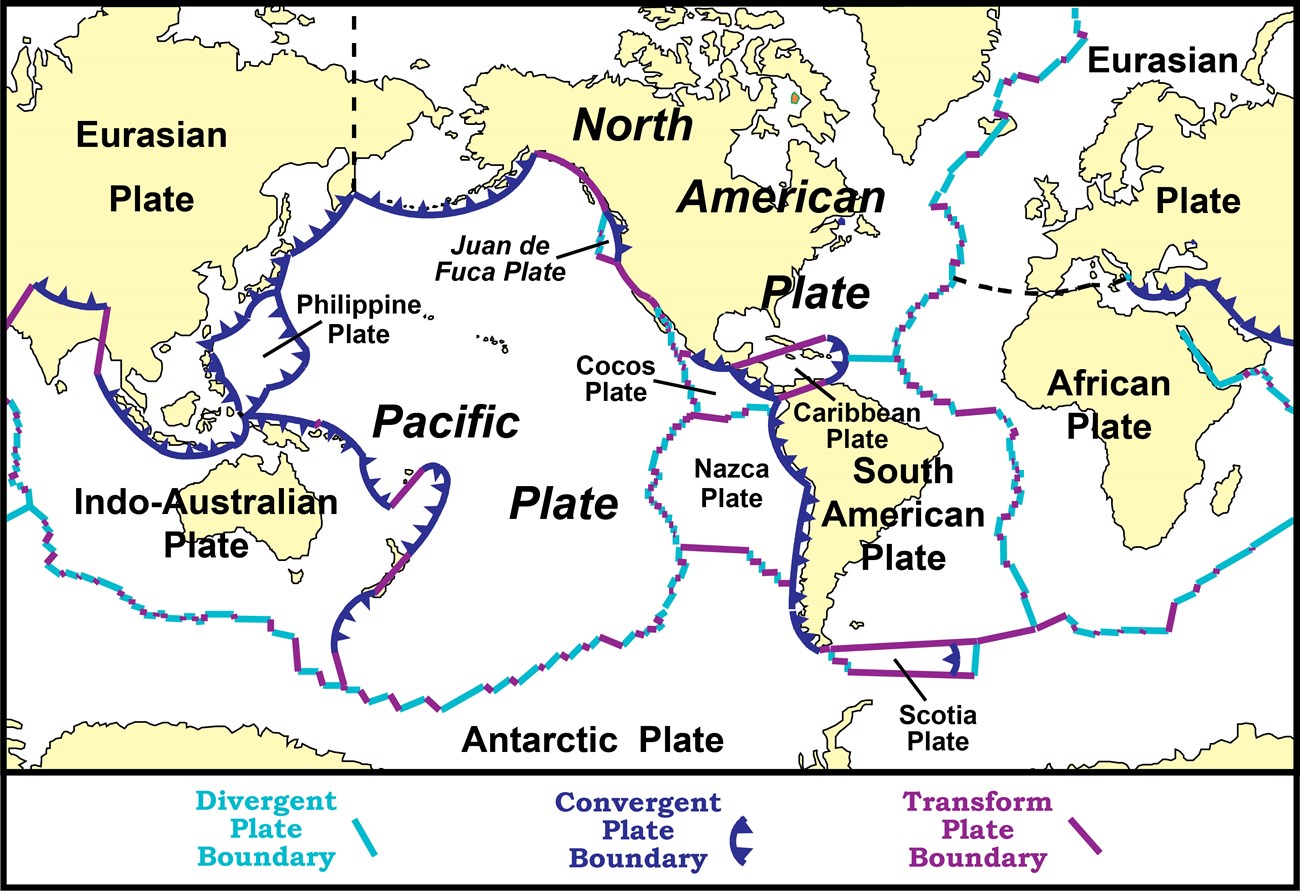 [Speaker Notes: True or False: Huge pieces of the Earth's surface that fit together like a puzzle and move very slowly over time.

[True]]
A _____ is a long _____ in the surface of the Earth.


fault, crack
crack, fault
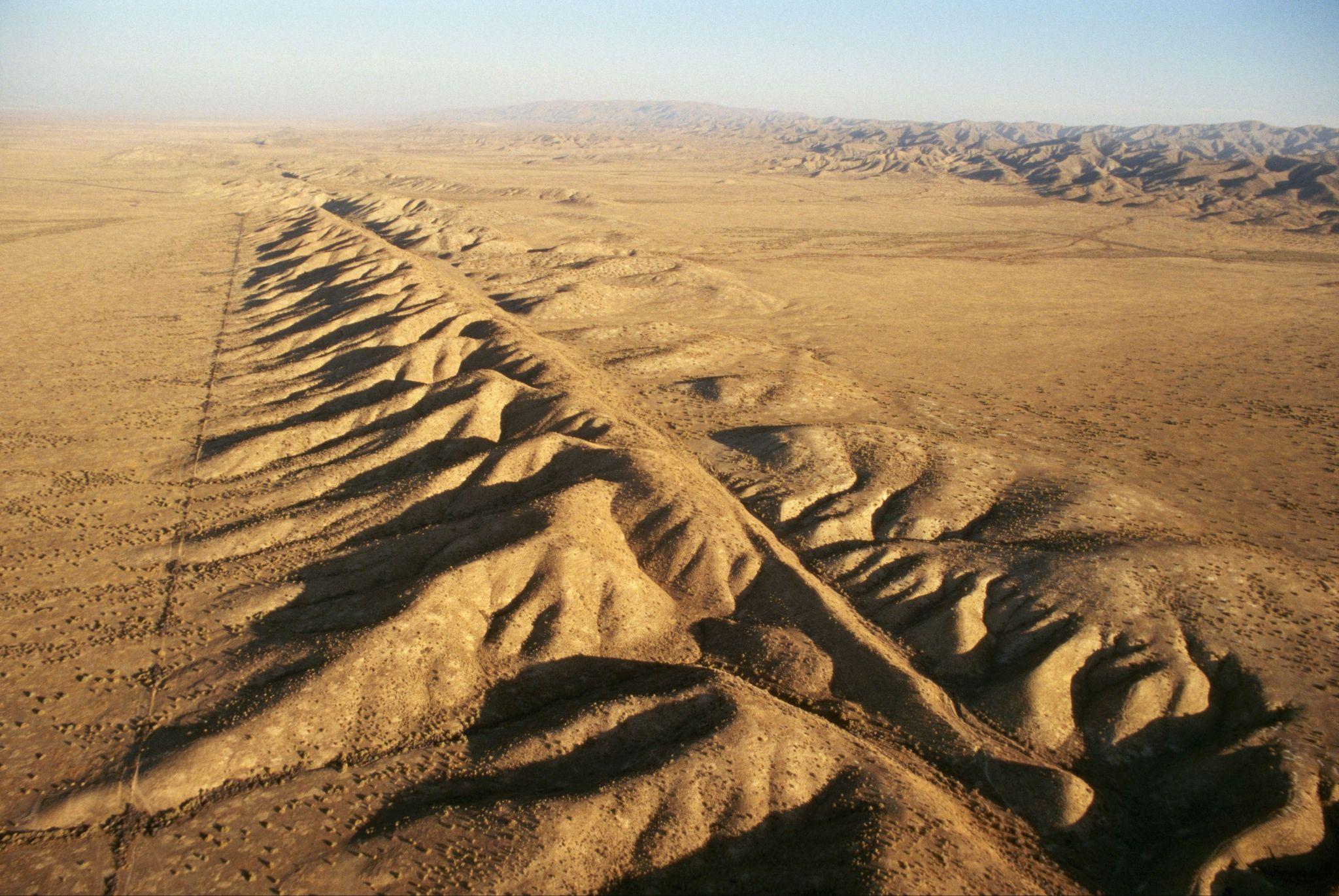 [Speaker Notes: A _____ is a long _____ in the surface of the Earth.

[fault, crack]]
A _____ is a long _____ in the surface of the Earth.


fault, crack
crack, fault
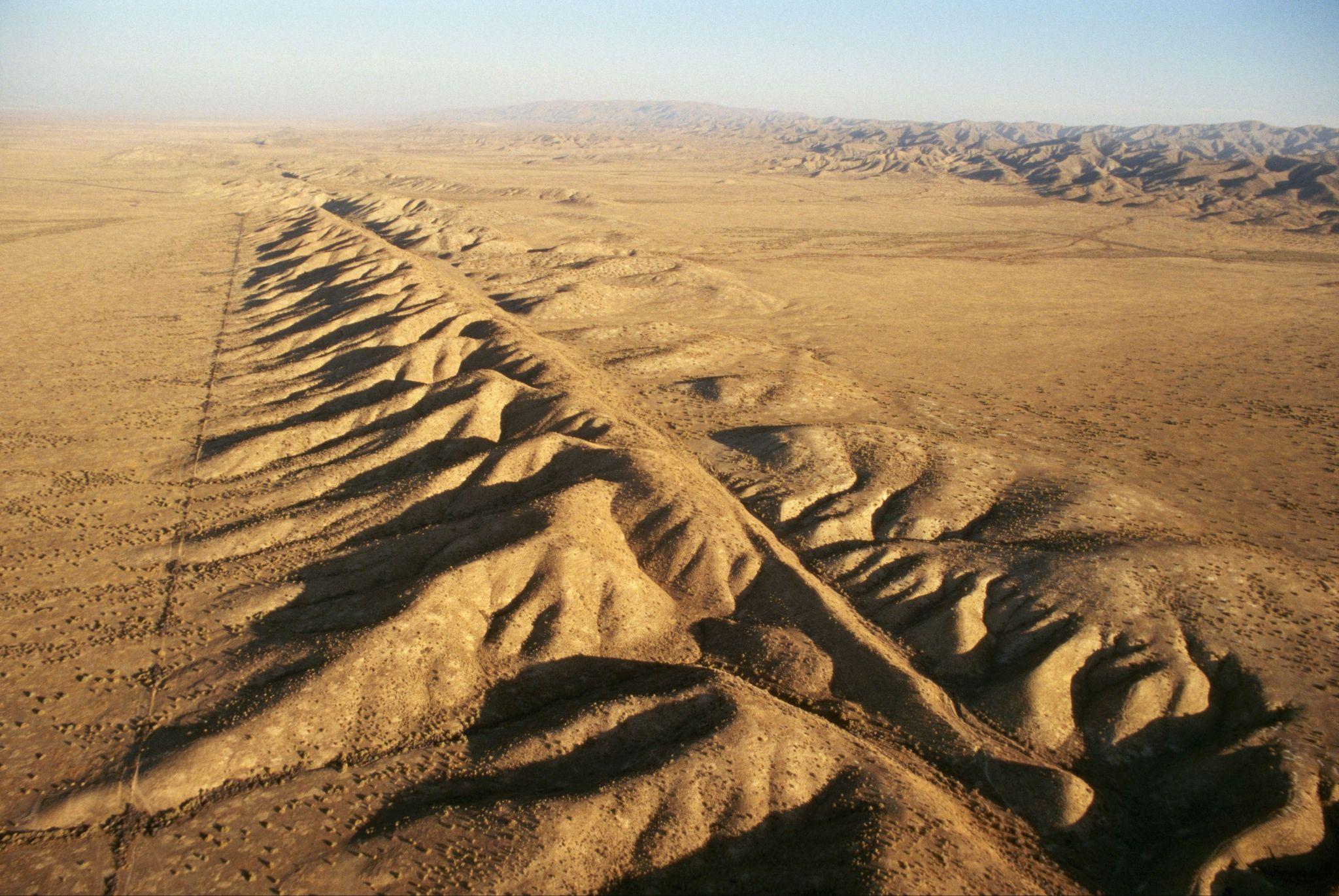 [Speaker Notes: A _____ is a long _____ in the surface of the Earth.

[fault, crack]]
Continental Shelf: The             of a continent that is underwater
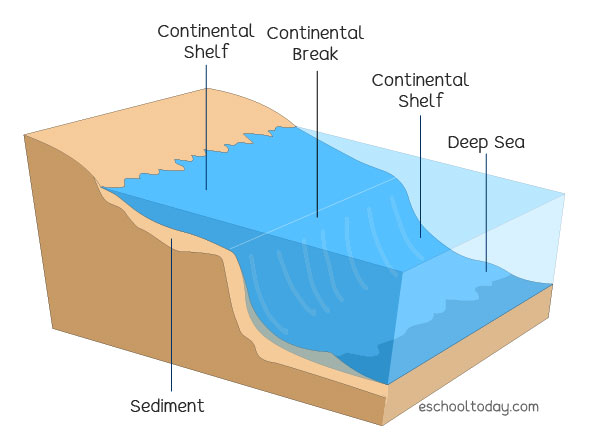 [Speaker Notes: A continental shelf is the               of a continent that is underwater

[edge]]
Continental Shelf: The edge of a continent that is underwater
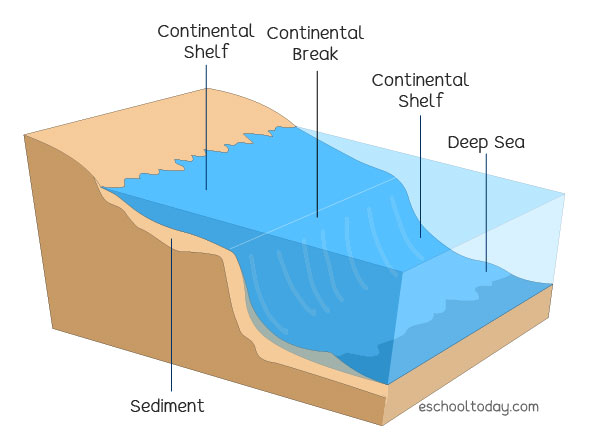 [Speaker Notes: A continental shelf is the edge of a continent that is underwater]
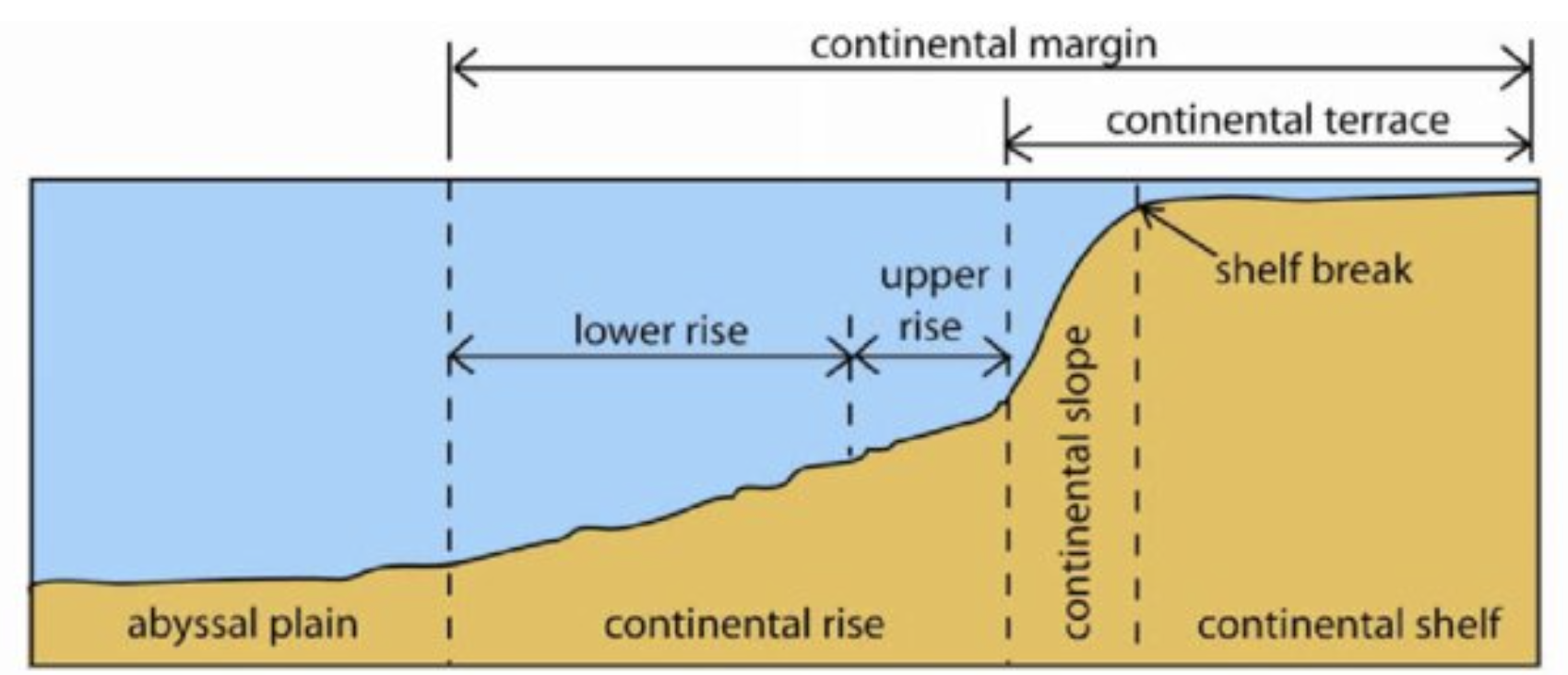 Woo (2005)
Continental Rise: a gentle slope at the ocean's bottom where          and         collect
[Speaker Notes: A continental rise is a gentle slope at the ocean's bottom where          and           collect, linking the steeper continental slope to the flat ocean floor

[sand, mud]

Image source: Woo, L. M. (2005). Summer circulation and water masses along the West Australian coast (Doctoral dissertation, University of Western Australia).
Chicago]
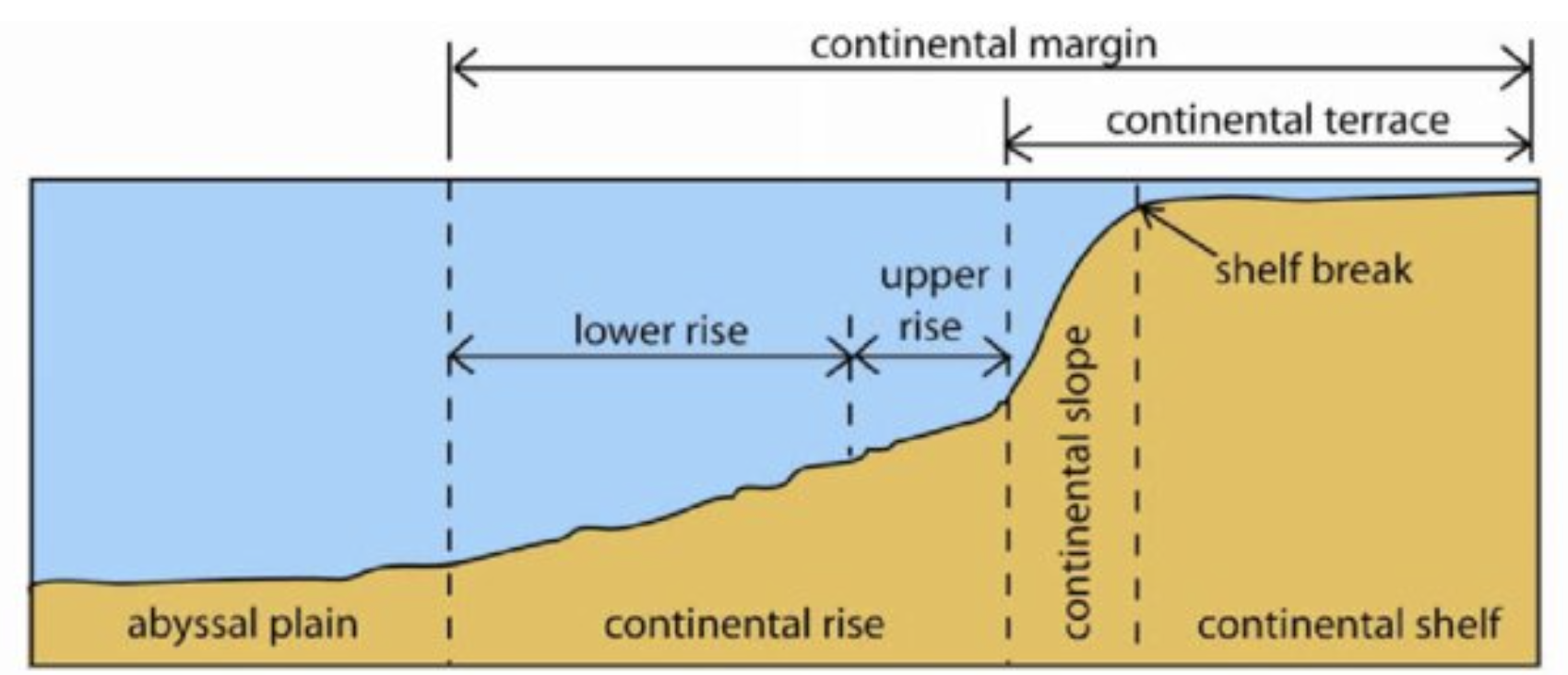 Woo (2005)
Continental Rise: a gentle slope at the ocean's bottom where sand and mud collect
[Speaker Notes: A continental rise is a gentle slope at the ocean's bottom where sand and mud collect, linking the steeper continental slope to the flat ocean floor

Image source: Woo, L. M. (2005). Summer circulation and water masses along the West Australian coast (Doctoral dissertation, University of Western Australia).
Chicago]
Continental Slope
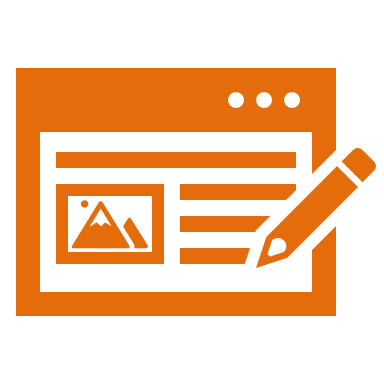 [Speaker Notes: Now that we’ve reviewed, let’s define the phrase continental slope.]
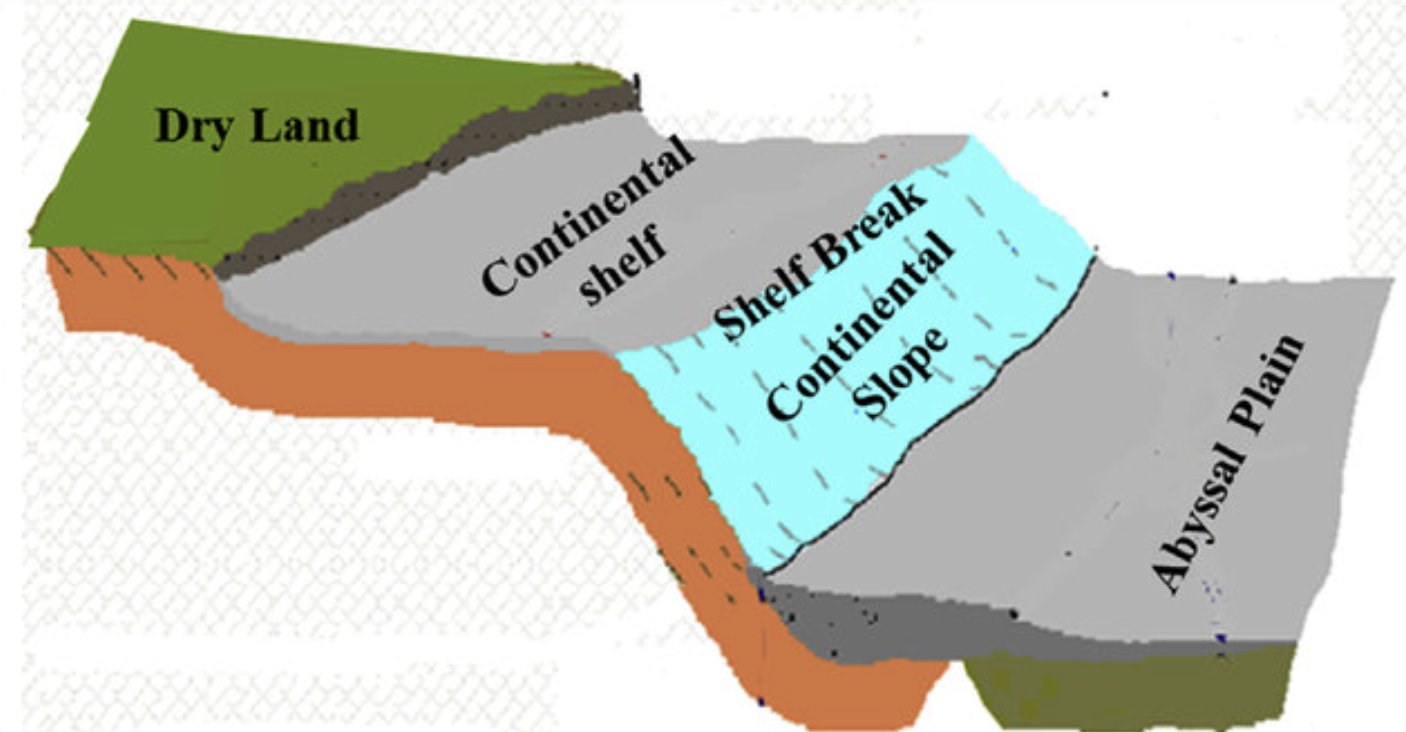 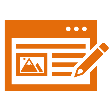 Solangi et al. (2018)
Continental Slope: a steep underwater hill that goes down from the edge of the continent into the deeper parts of the ocean
[Speaker Notes: A continental slope is a steep underwater hill that goes down from the edge of the continent into the deeper parts of the ocean

Image source: Solangi, S. H., Nazeer, A., Abbasi, S., & Zulkifil, M. M. (2019). Morphological features of continental shelf margin: Examples from the Pakistan Offshore. Geodesy and Geodynamics, 10(1), 77-91.]
[Speaker Notes: Let’s check-in for understanding.]
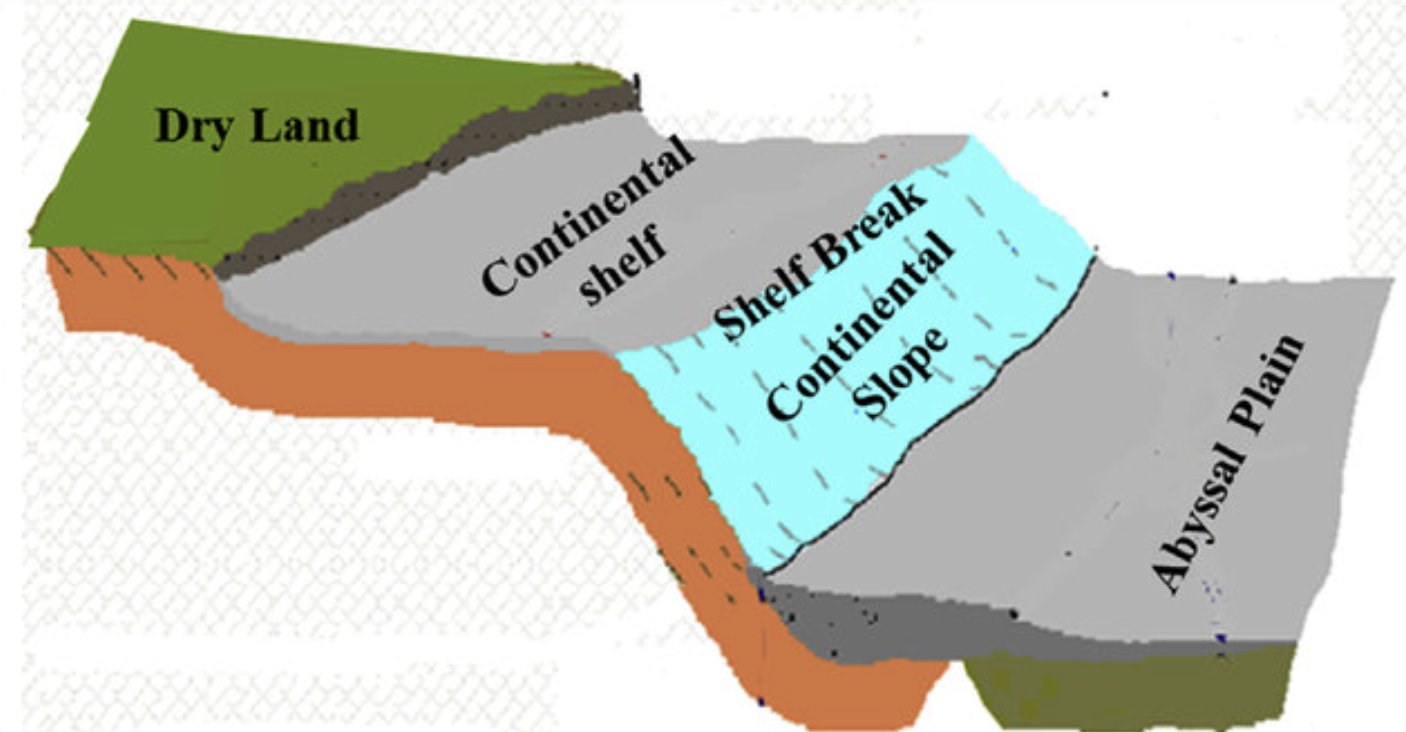 Solangi et al. (2018)
What is a continental slope?
[Speaker Notes: A continental slope is a steep underwater hill that goes down from the edge of the continent into the deeper parts of the ocean

Image source: Solangi, S. H., Nazeer, A., Abbasi, S., & Zulkifil, M. M. (2019). Morphological features of continental shelf margin: Examples from the Pakistan Offshore. Geodesy and Geodynamics, 10(1), 77-91.]
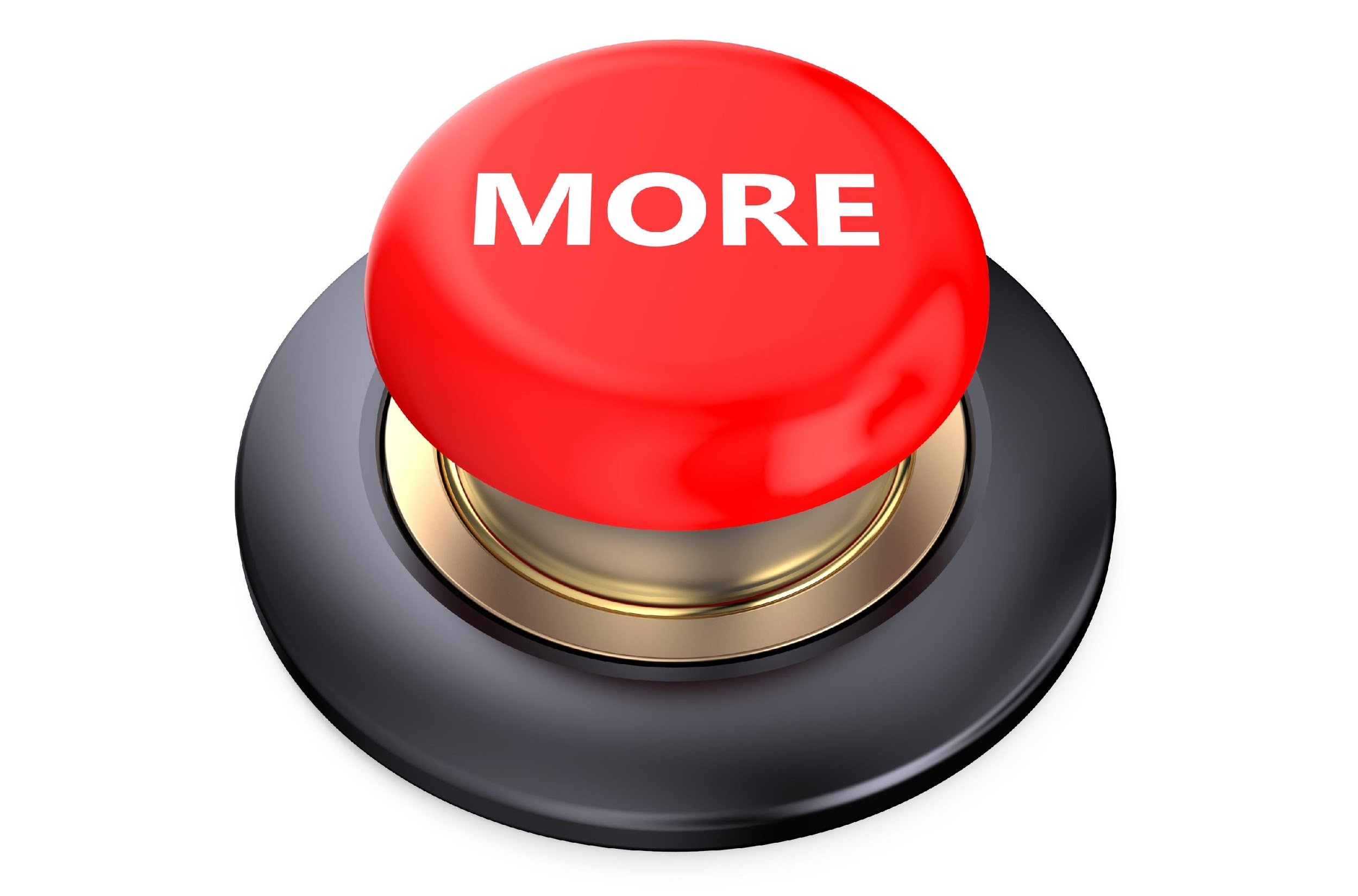 [Speaker Notes: That is the basic definition, but there is a bit more you need to know.]
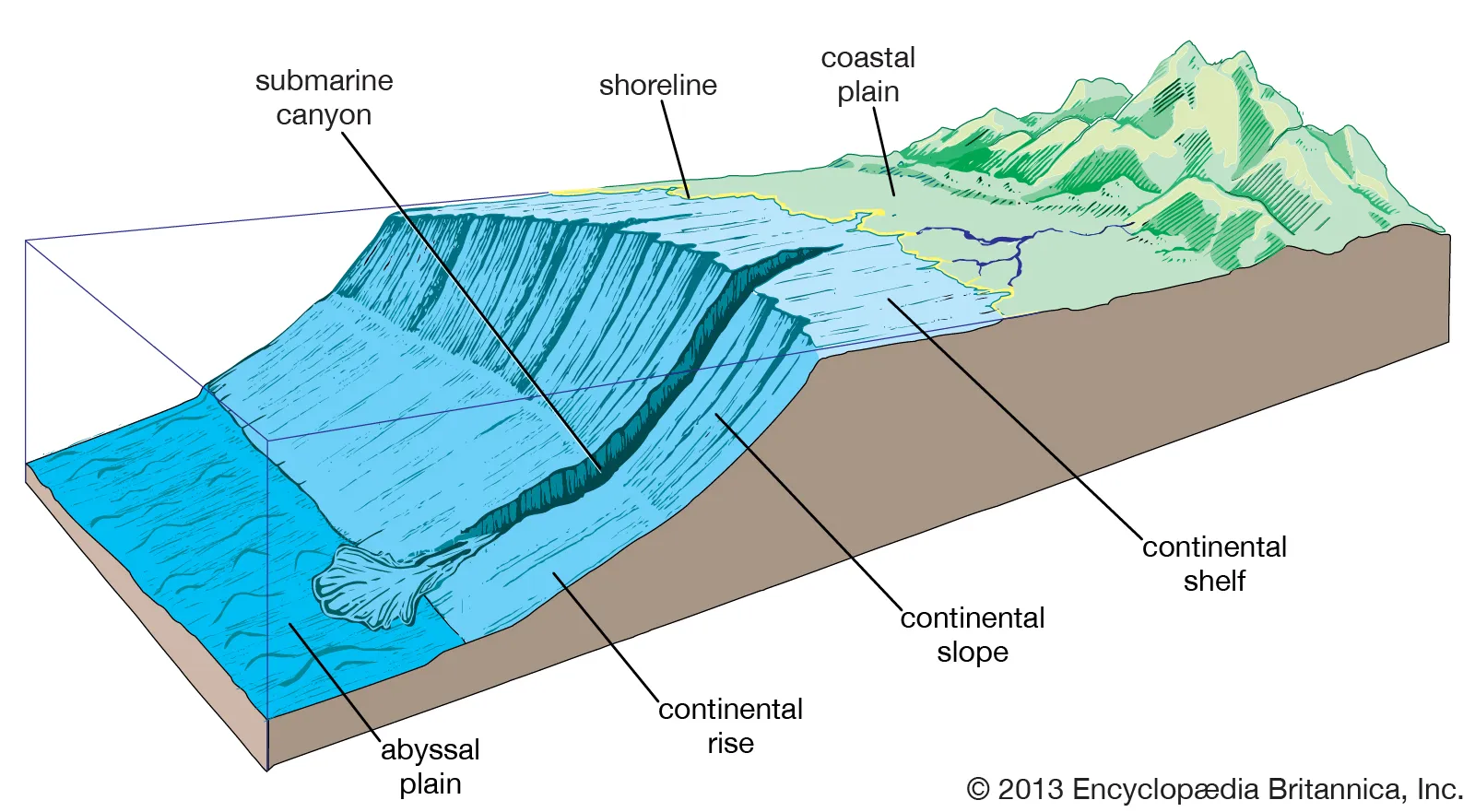 The continental slope marks the boundary between the shallow waters near the shore and the much deeper ocean floor.
[Speaker Notes: The continental slope marks the boundary between the shallow waters near the shore and the much deeper ocean floor.]
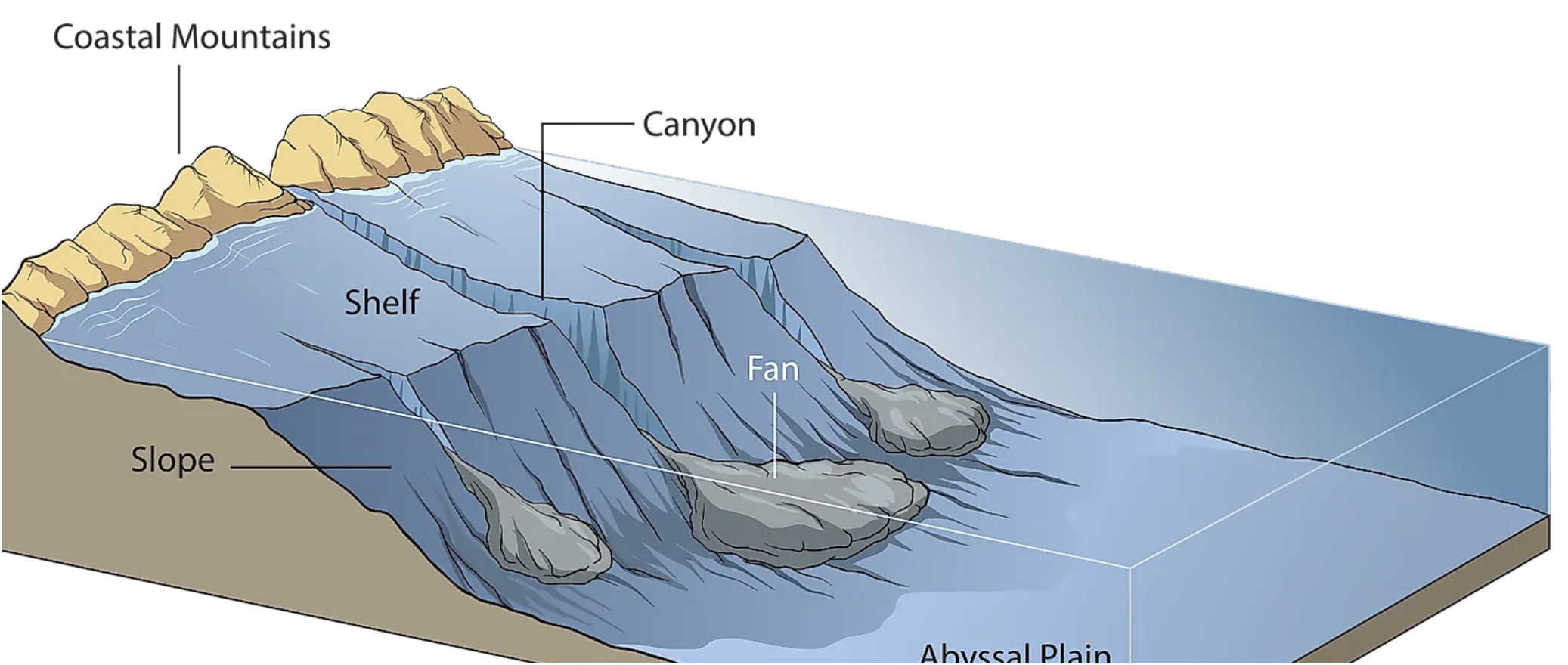 As you descend down this underwater hill, the ocean gets darker, and the pressure increases. The continental slope isn't just steep; it's a transition zone where the ocean floor drops off dramatically, revealing the hidden wonders below.
[Speaker Notes: As you descend down this underwater hill, the ocean gets darker, and the pressure increases. The continental slope isn't just steep; it's a  transition zone where the ocean floor drops off dramatically, revealing the hidden wonders below.

Image Source: https://www.worldatlas.com/oceans/what-are-continental-shelves.html]
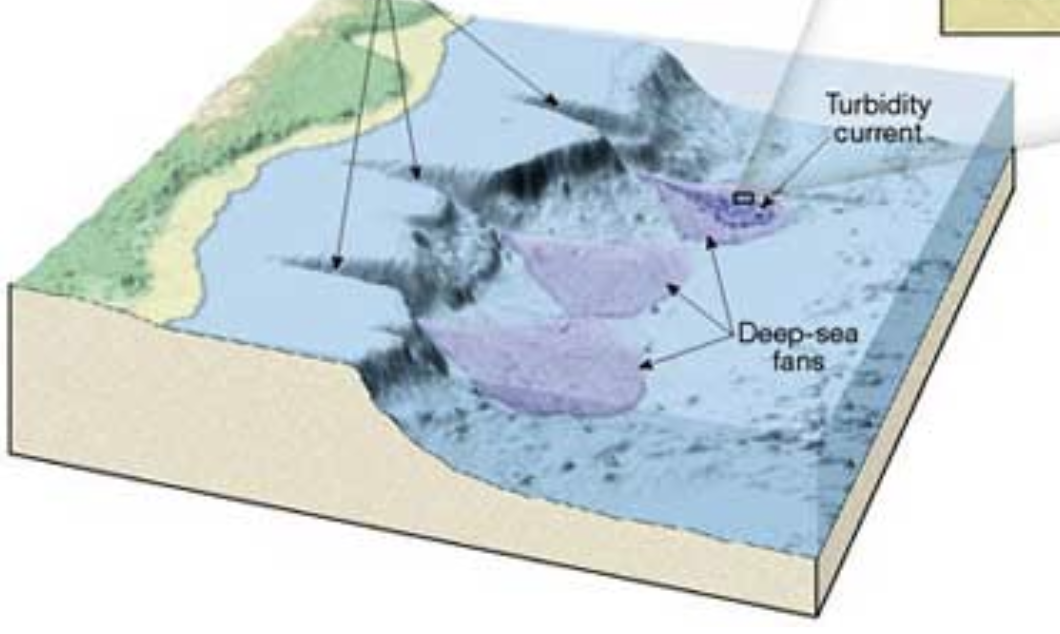 This area is also a busy highway for ocean currents, as water moves from the shallower coastal regions to the deeper ocean. These currents are like underwater rivers that flow along the slope, connecting different parts of the ocean. It's a superhighway for water, transporting warmth and nutrients to various regions.
[Speaker Notes: This area is also a busy highway for ocean currents, as water moves from the shallower coastal regions to the deeper ocean. These currents are like underwater rivers that flow along the slope, connecting different parts of the ocean. It's a superhighway for water, transporting warmth and nutrients to various regions.

Image Source: https://geographyoftheoceanfloor.weebly.com/continental-slope.html]
[Speaker Notes: Let’s check-in for understanding.]
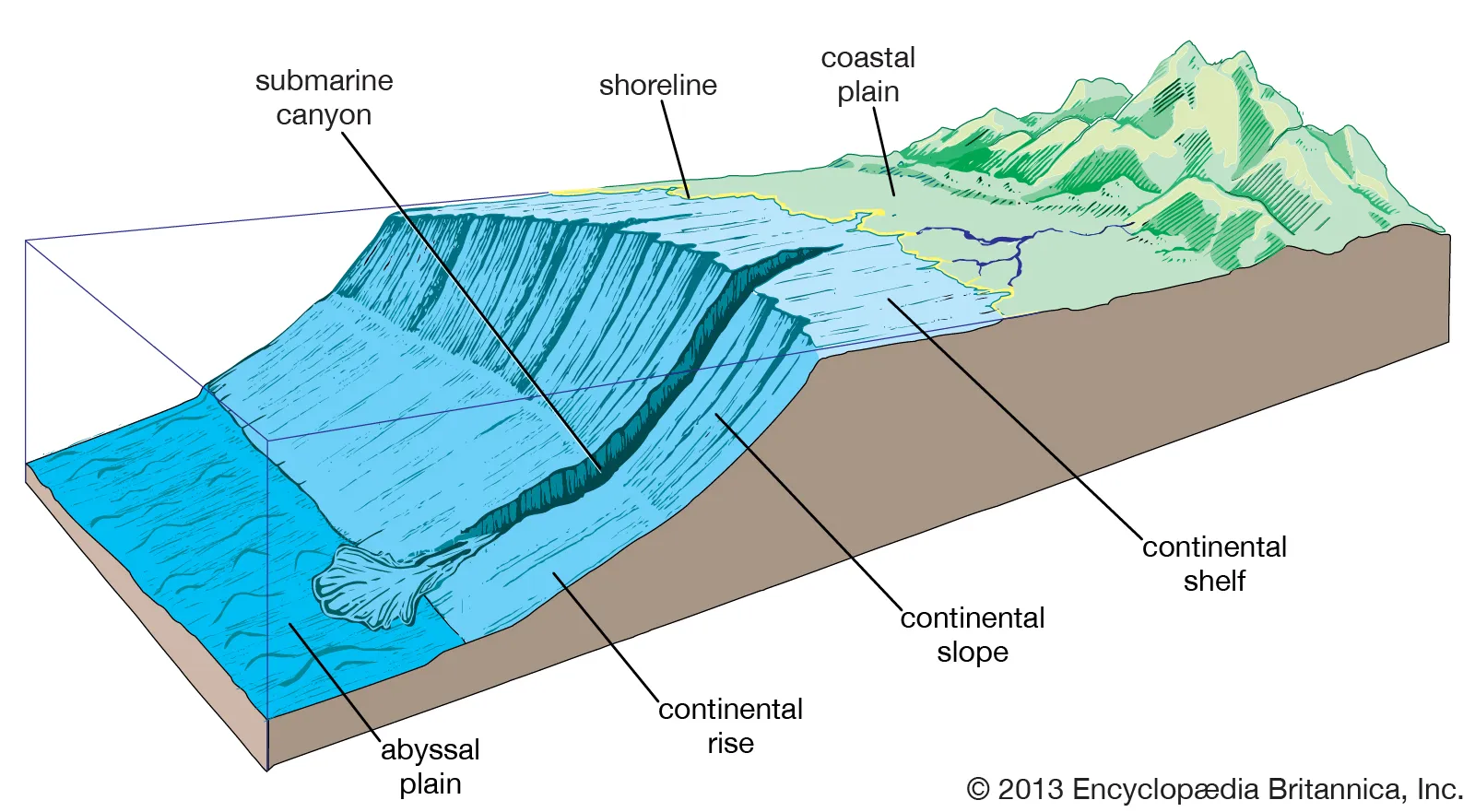 True or False: The continental slope marks the boundary between the shallow waters near the shore and the much deeper ocean floor.
[Speaker Notes: True or False: The continental slope marks the boundary between the shallow waters near the shore and the much deeper ocean floor. 

[True]]
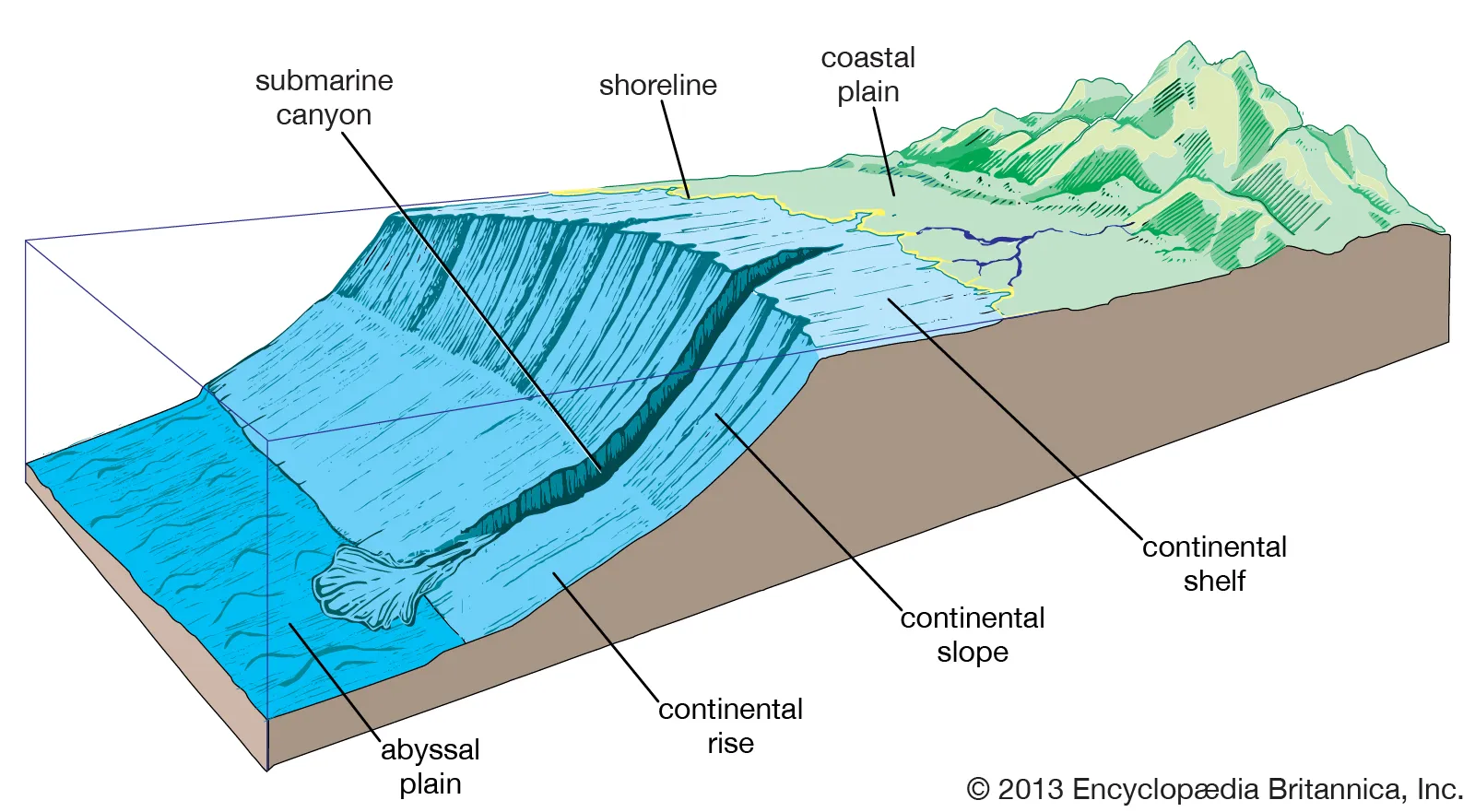 True or False: The continental slope marks the boundary between the shallow waters near the shore and the much deeper ocean floor.
[Speaker Notes: True: The continental slope marks the boundary between the shallow waters near the shore and the much deeper ocean floor.]
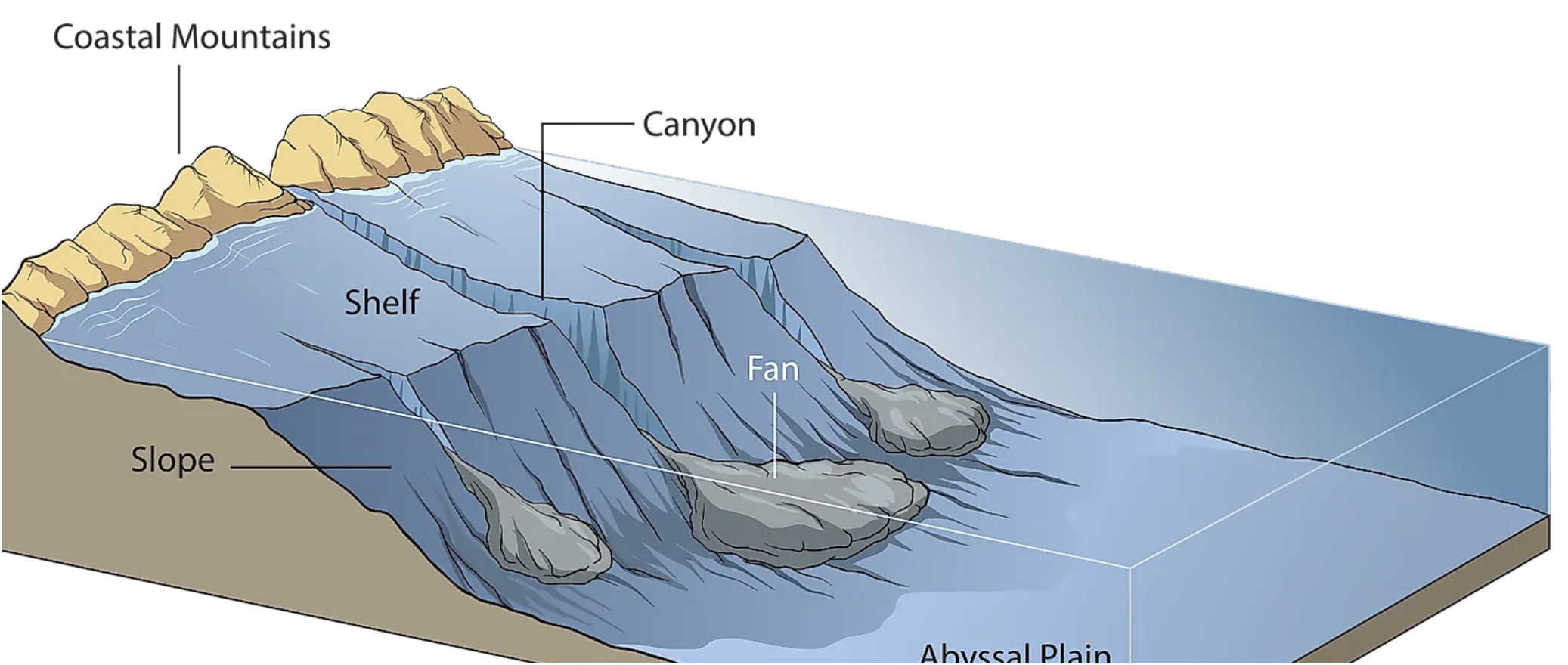 The continental slope is a transition zone where the ocean floor             off dramatically, revealing the hidden wonders below.
[Speaker Notes: As you descend down this underwater hill, the ocean gets darker, and the pressure increases. The continental slope isn't just steep; it's a transition zone where the ocean floor             off dramatically, revealing the hidden wonders below.

[drops] 

Image Source: https://www.worldatlas.com/oceans/what-are-continental-shelves.html]
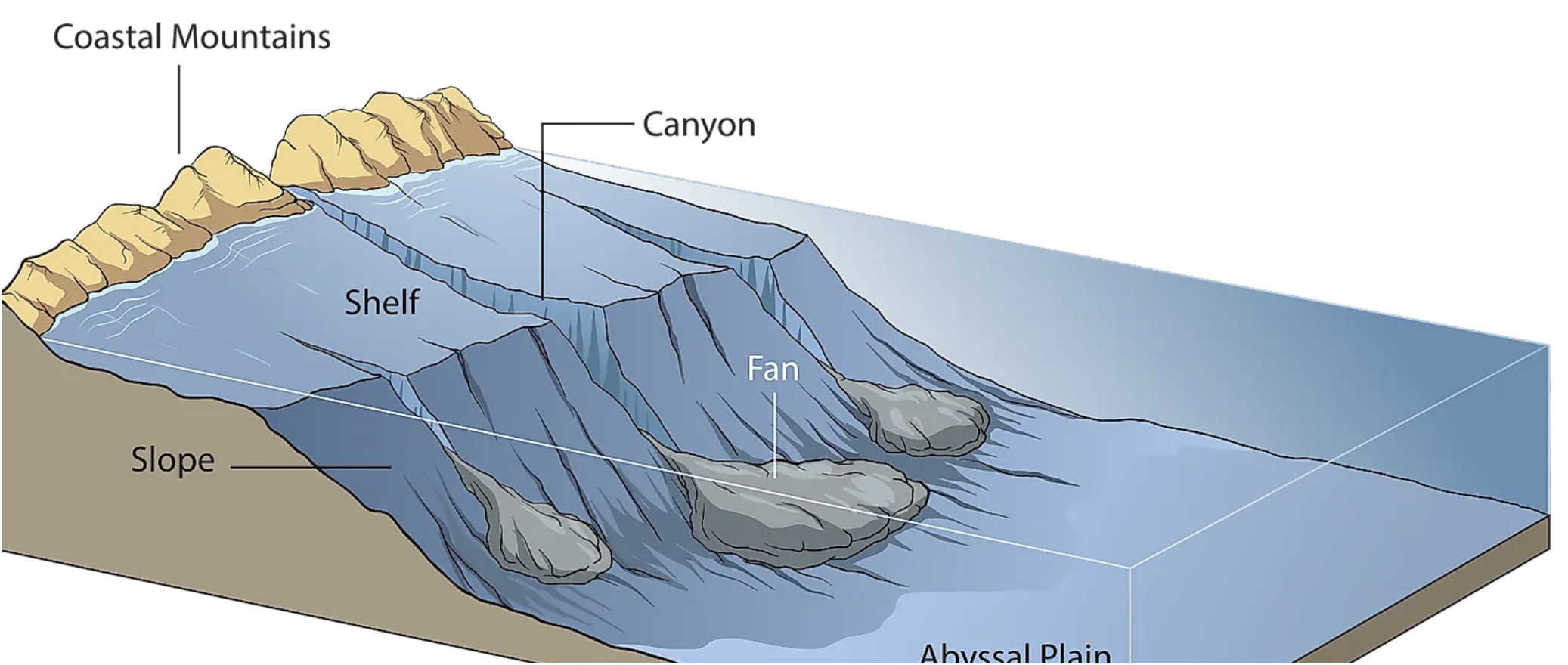 The continental slope is a transition zone where the ocean floor drops off dramatically, revealing the hidden wonders below.
[Speaker Notes: As you descend down this underwater hill, the ocean gets darker, and the pressure increases. The continental slope isn't just steep; it's a transition zone where the ocean floor drops off dramatically, revealing the hidden wonders below.

Image Source: https://www.worldatlas.com/oceans/what-are-continental-shelves.html]
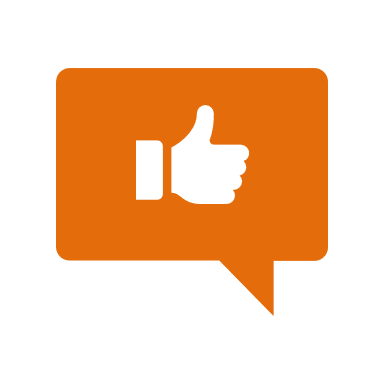 [Speaker Notes: Now, let’s talk about some examples of a continental shelf.]
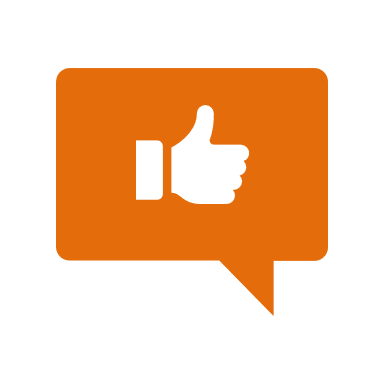 The Blake Plateau is an example of a continental slope. It is located off the southeastern United States.
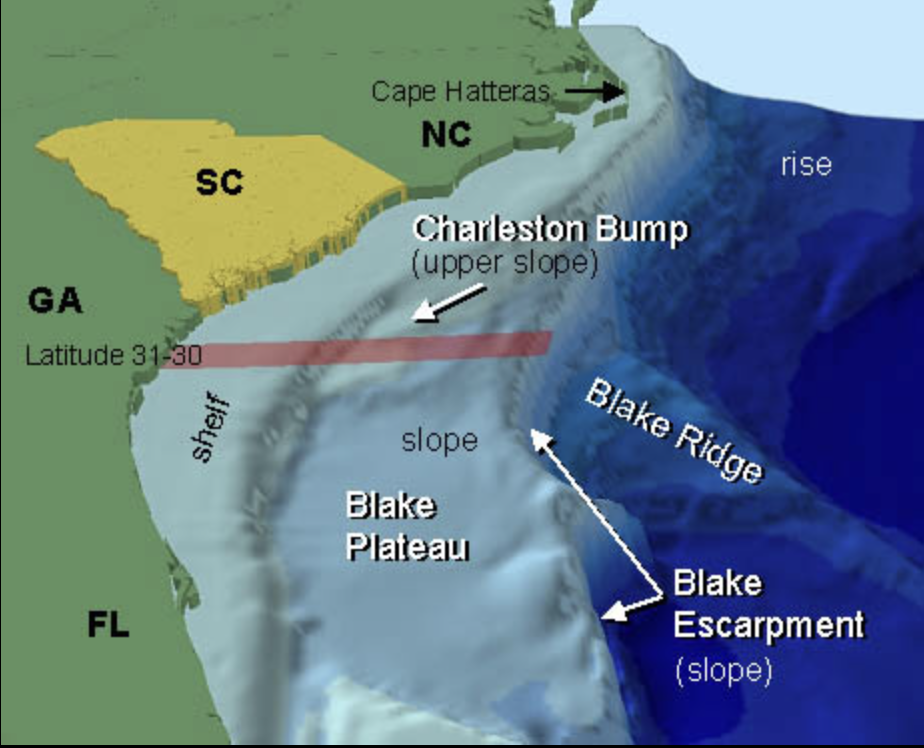 [Speaker Notes: The Blake Plateau is an example of a continental slope. It is located off the southeastern United States.

Image Source: National Oceanic and Atmospheric Administration (NOAA)]
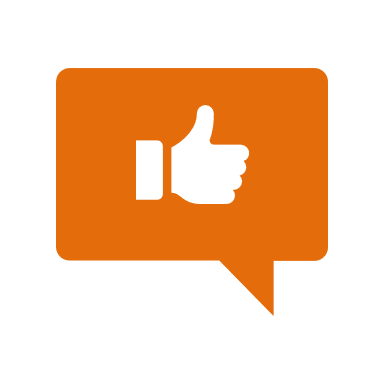 Another example is the continental slope in the Atlantic Ocean. This is the largest continental slope among all the world’s oceans.
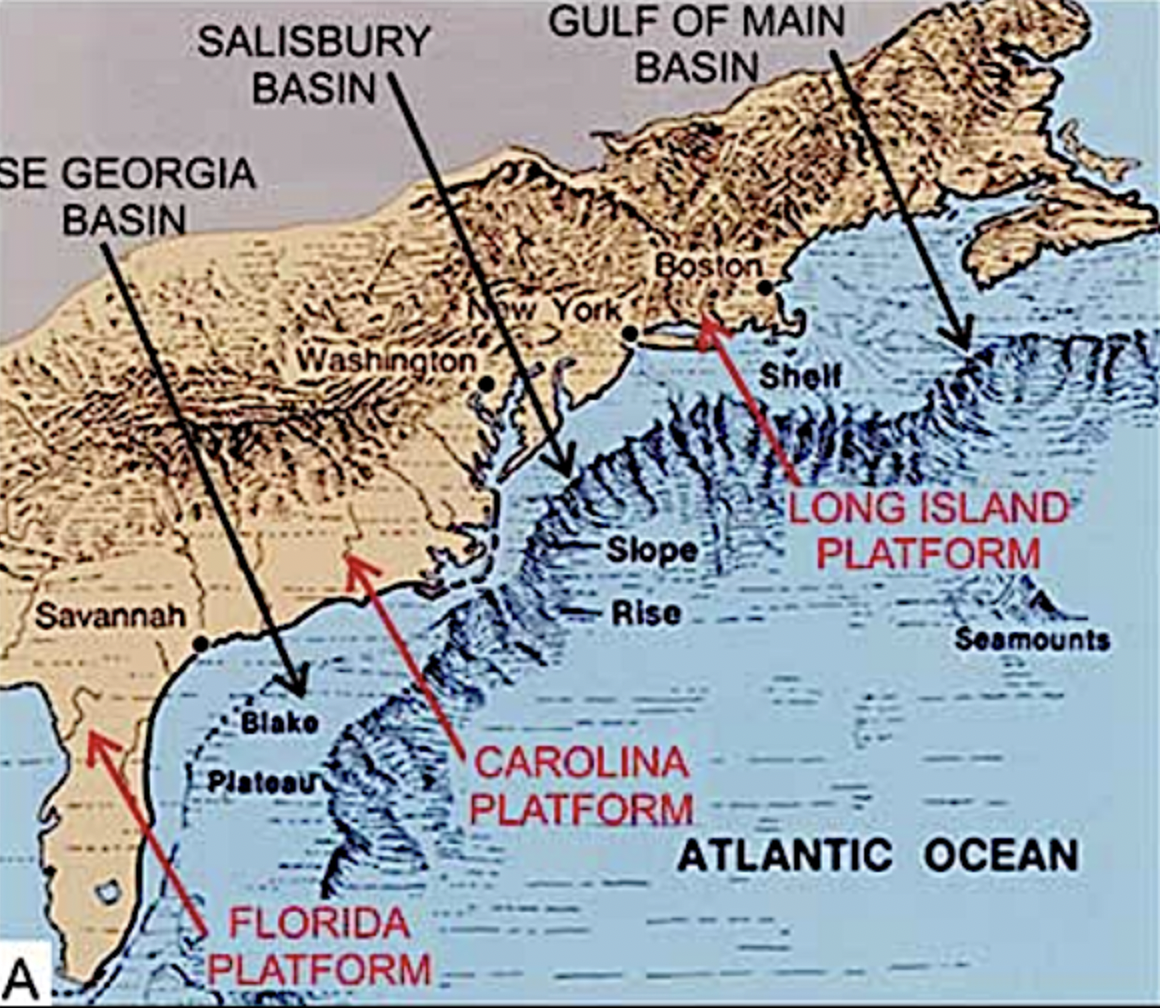 [Speaker Notes: Another example is the continental slope in the Atlantic Ocean. This is the largest continental slope among all the world’s oceans. 

Image Source: http://www.virginiaplaces.org/boundaries/ocs.html]
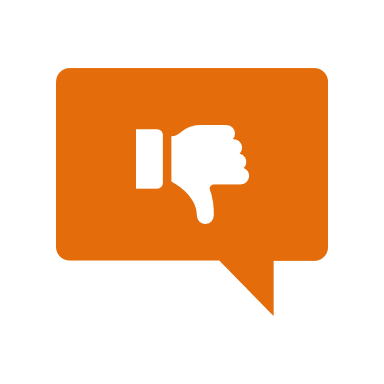 [Speaker Notes: Now, let’s talk about some non-examples of continental shelf.]
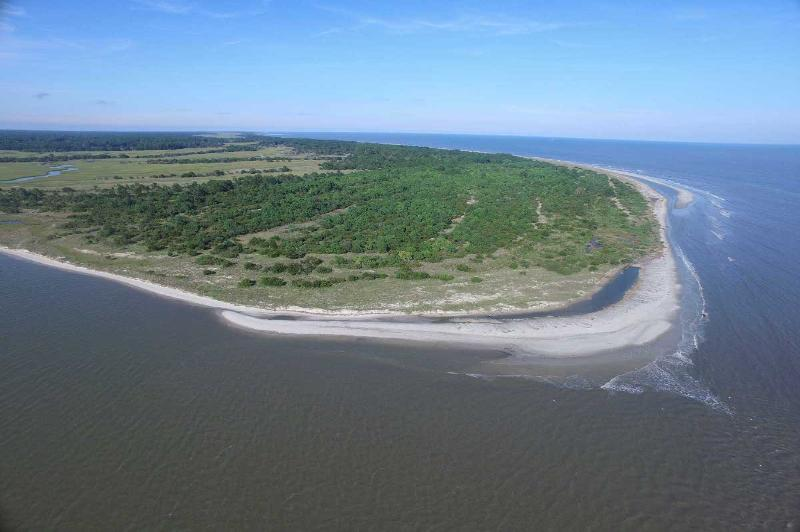 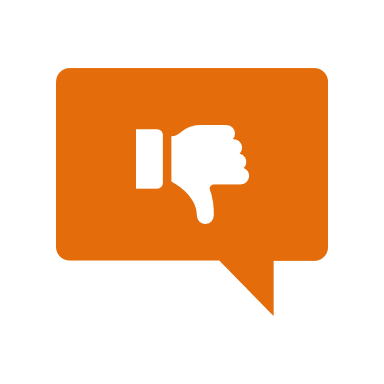 The Georgia Continental Shelf is NOT an example of a continental slope. It is a continental shelf which is the edge of a continent that is underwater.
[Speaker Notes: The Georgia Continental Shelf is NOT an example of a continental slope. It is a continental shelf which is the edge of a continent that is underwater.]
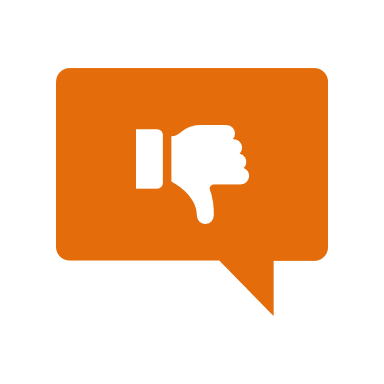 A coral reef is NOT an example of a continental slope. Coral reefs are diverse underwater ecosystems made up of coral polyps and other marine organisms. Coral reefs grow on rocky or sandy substrates on the continental shelf but are distinct features within the marine environment.
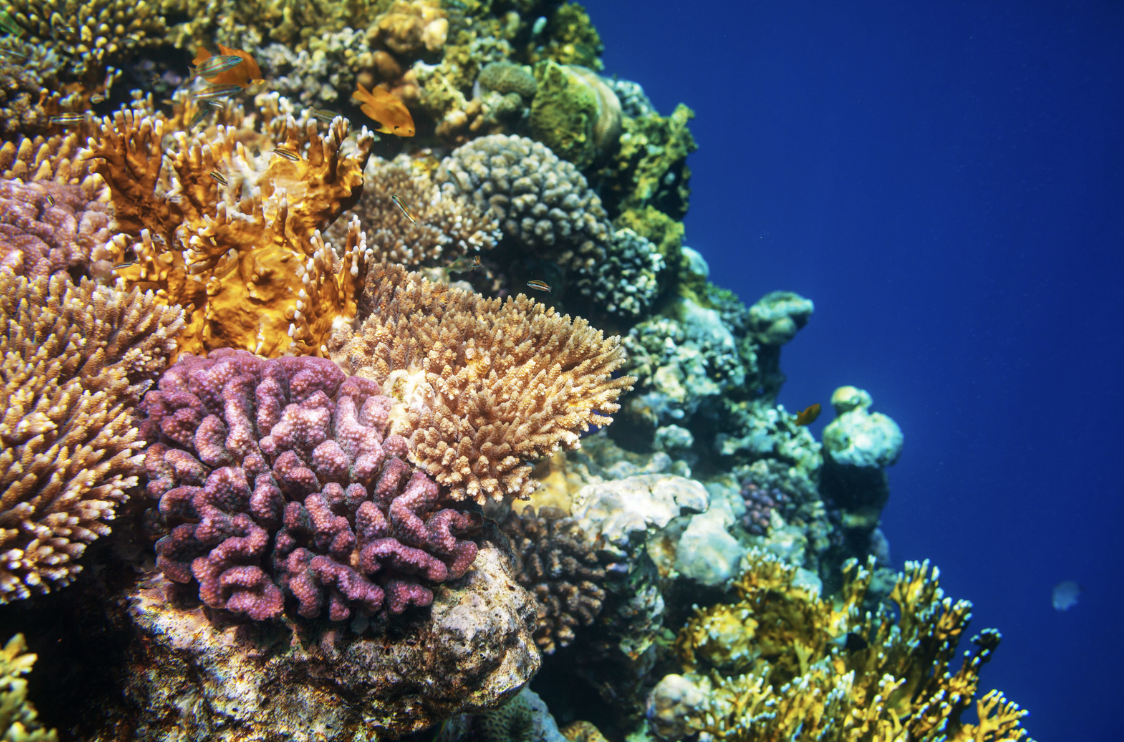 [Speaker Notes: A coral reef is NOT an example of a continental slope. Coral reefs are diverse underwater ecosystems made up of coral polyps and other marine organisms. Coral reefs grow on rocky or sandy substrates on the continental shelf but are distinct features within the marine environment.]
[Speaker Notes: Now let’s pause for a moment to check your understanding.]
Why are coral reefs and the Georgia Continental Shelf not examples of a continental rise?
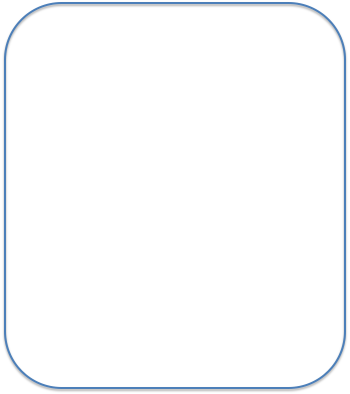 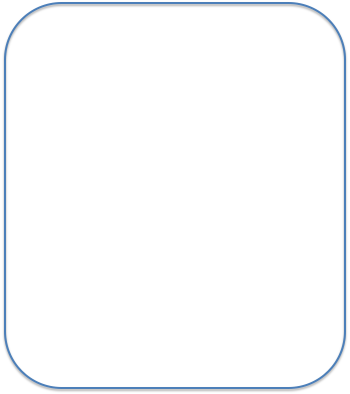 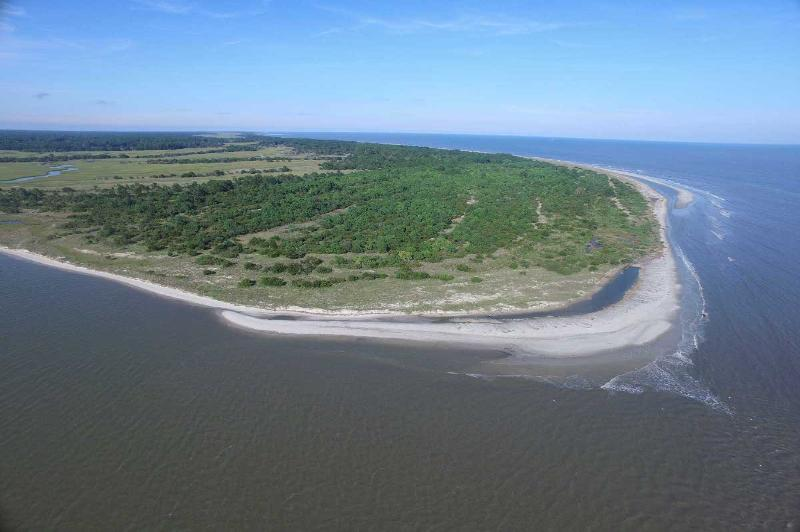 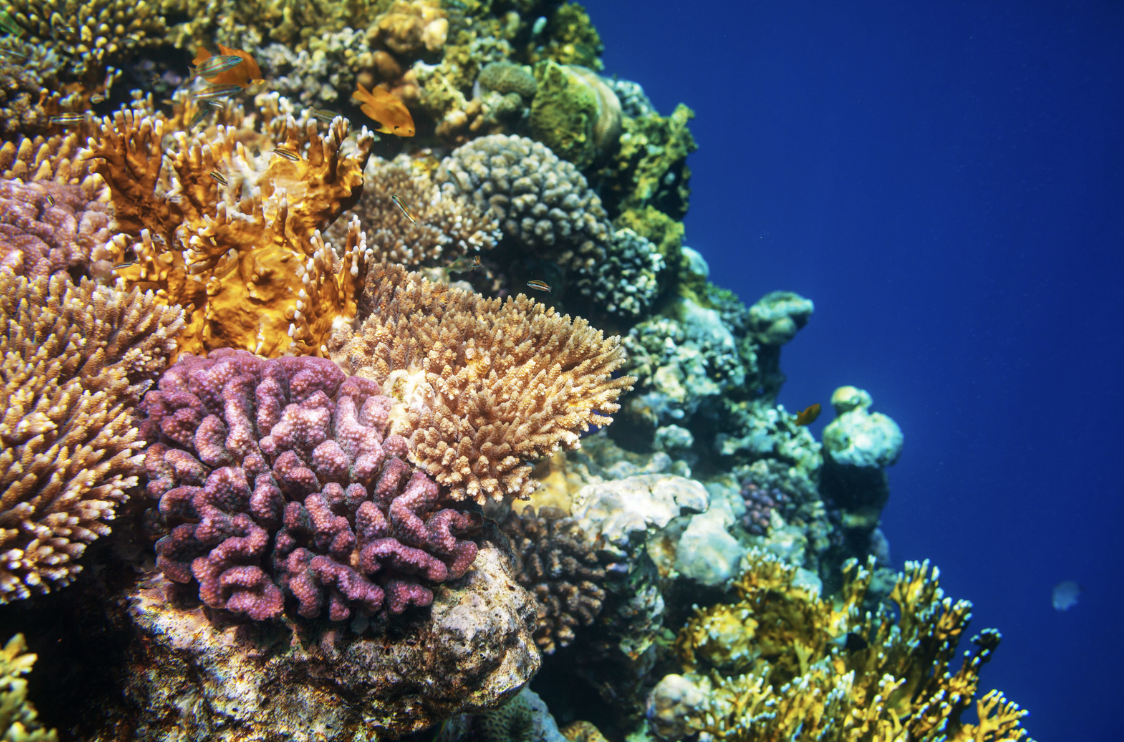 [Speaker Notes: Why are coral reefs and the Georgia Continental Shelf not examples of a continental rise?

[Coral reefs are underwater ecosystems composed of living coral polyps and the structures they create over time and the Georgia Continental Shelf is a continental shelf which is the edge of a continent that is underwater. While a continental slope a steep underwater hill that goes down from the edge of the continent into the deeper parts of the ocean]]
Remember!!!
[Speaker Notes: So remember!]
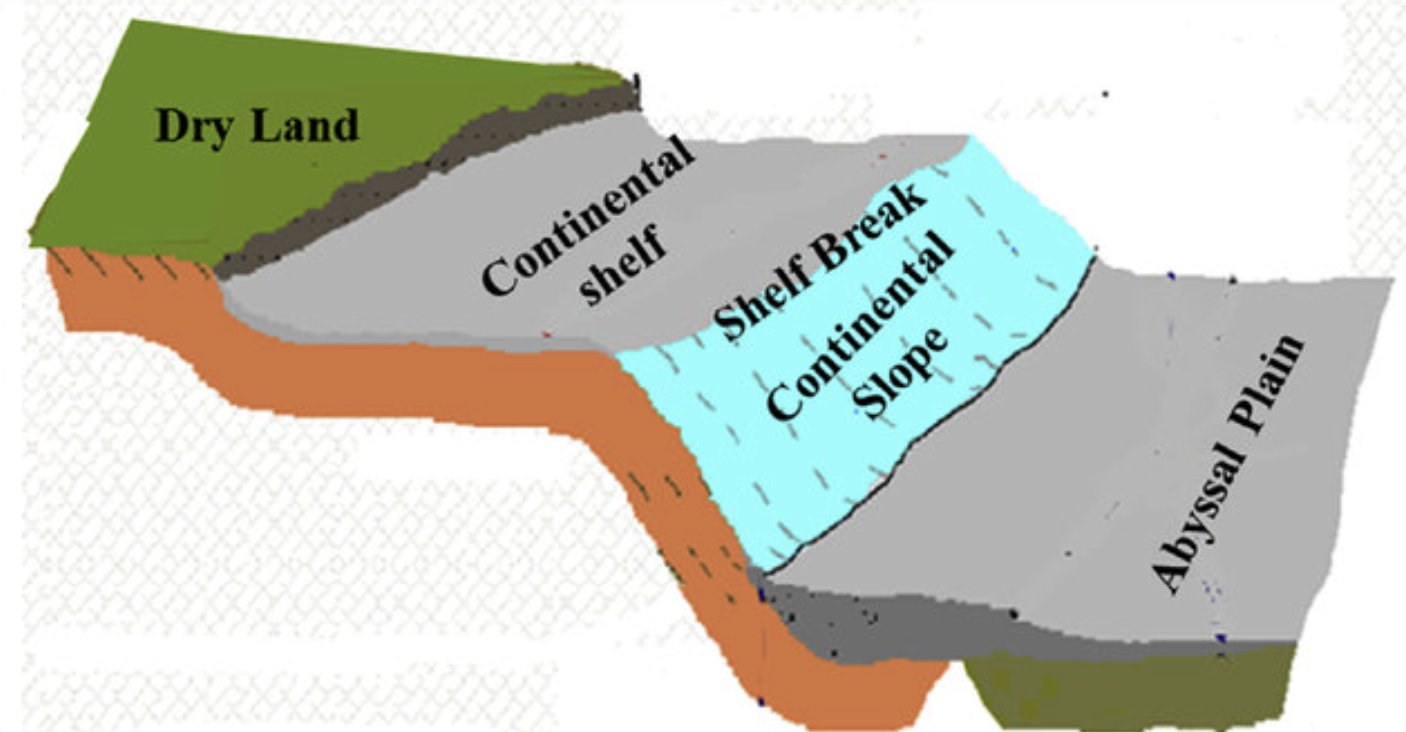 Solangi et al. (2018)
Continental Slope: a steep underwater hill that goes down from the edge of the continent into the deeper parts of the ocean
[Speaker Notes: A continental slope is a steep underwater hill that goes down from the edge of the continent into the deeper parts of the ocean

Image source: Solangi, S. H., Nazeer, A., Abbasi, S., & Zulkifil, M. M. (2019). Morphological features of continental shelf margin: Examples from the Pakistan Offshore. Geodesy and Geodynamics, 10(1), 77-91.]
[Speaker Notes: We will now complete this concept map, called a Frayer model, to summarize and further clarify what you have learned about the term continental rise.]
Picture
Definition
Continental Slope
Example
How do continental slopes impact my life?
[Speaker Notes: To complete the Frayer model, we will choose from four choices the correct picture, definition, example, and response to the question, “How do continental slopes impact my life?” Select the best response for each question using the information you just learned. As we select responses, we will see how this model looks filled in for the term continental slope.]
Directions: Choose the correct picture of an continental slope from the choices below.
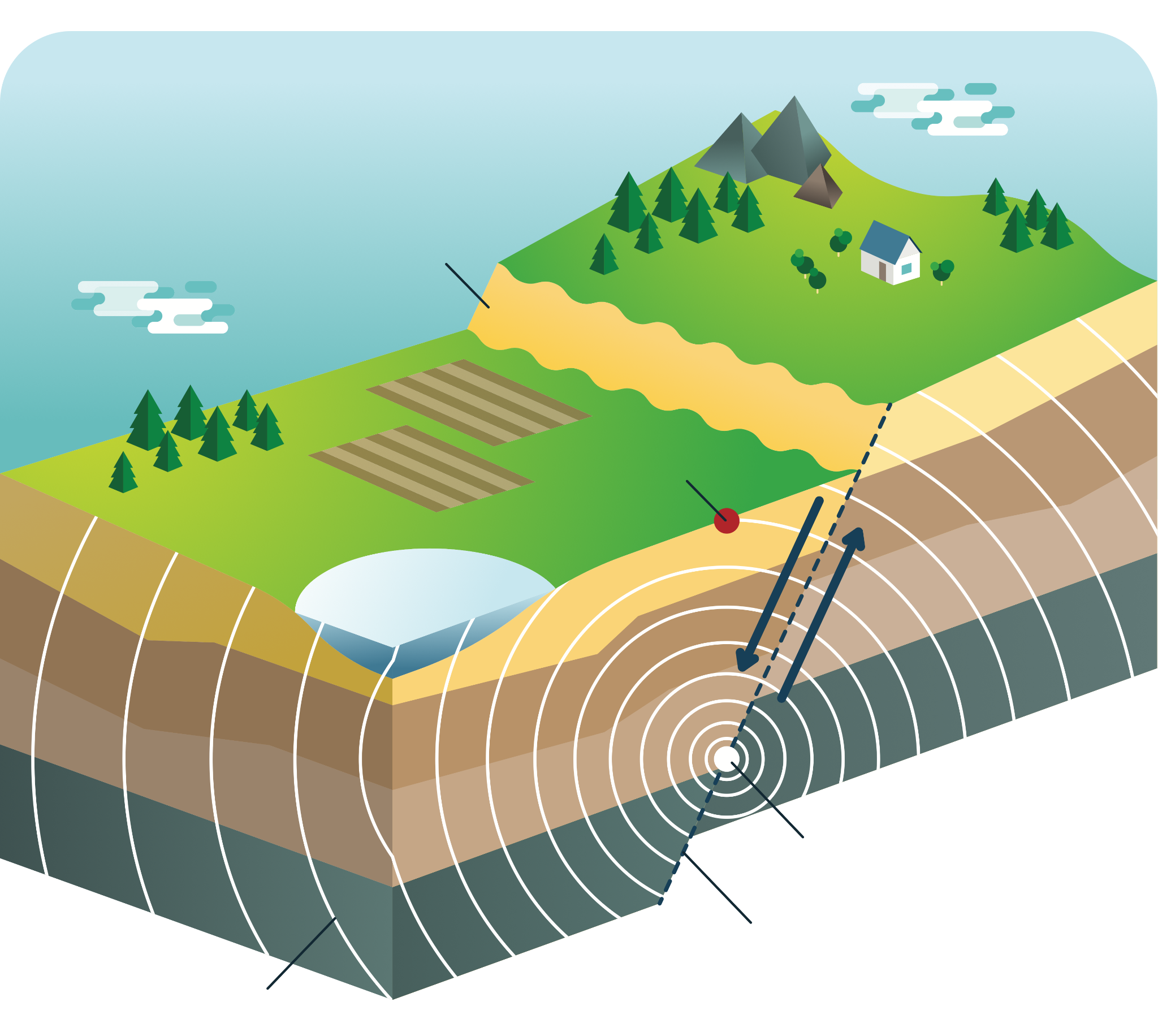 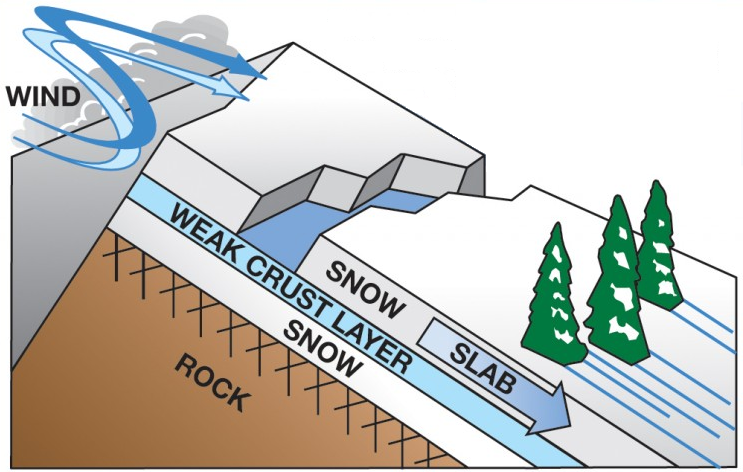 B
A
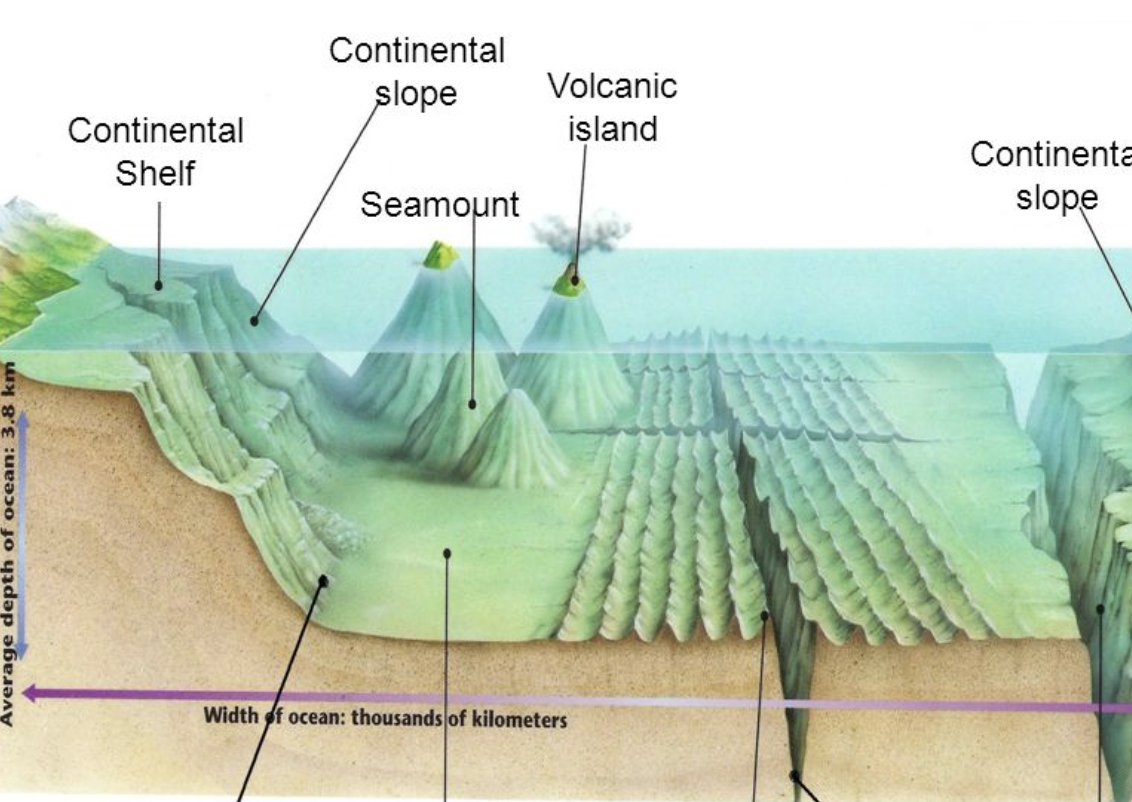 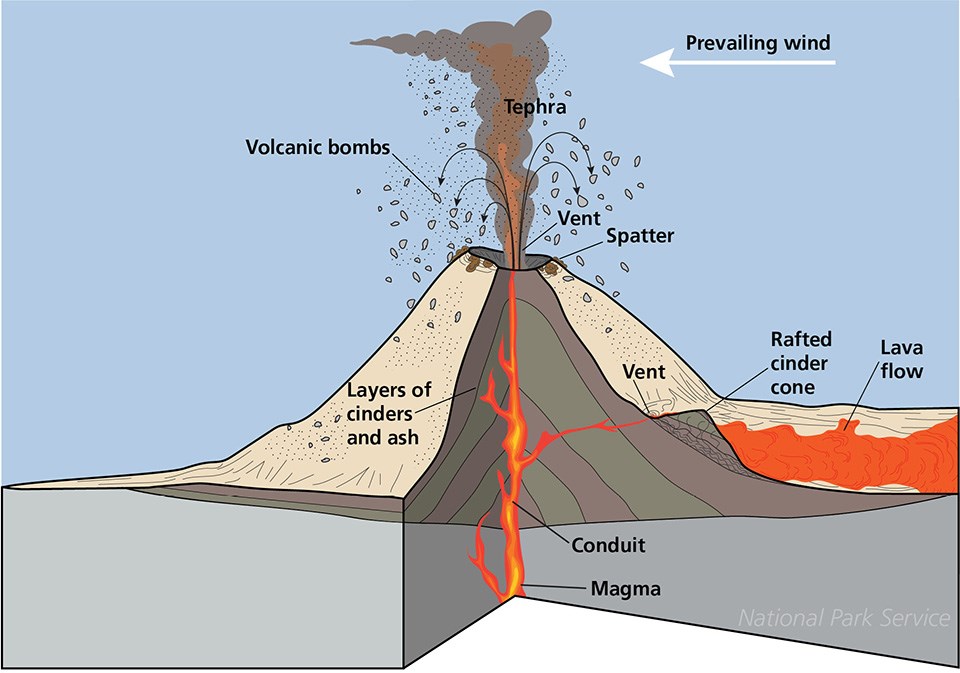 D
C
[Speaker Notes: Choose the one correct picture of a continental slope from these four choices.]
Directions: Choose the correct picture of an continental slope from the choices below.
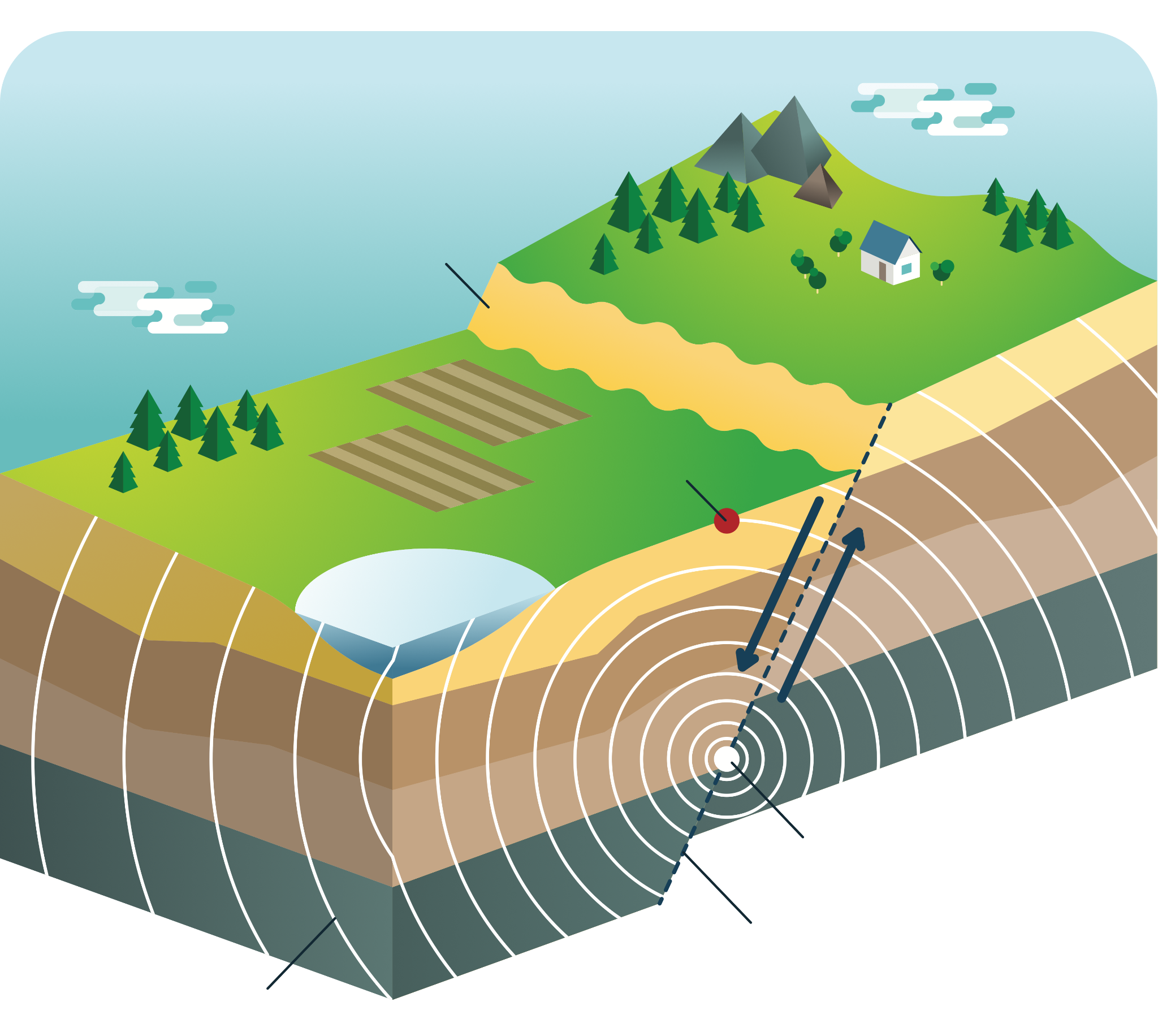 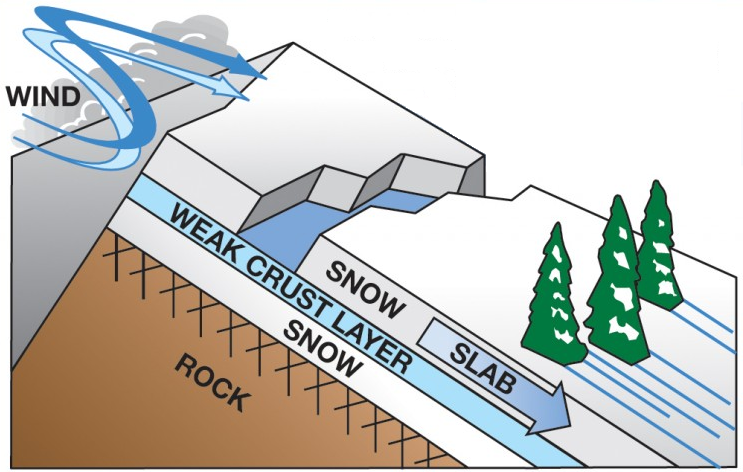 B
A
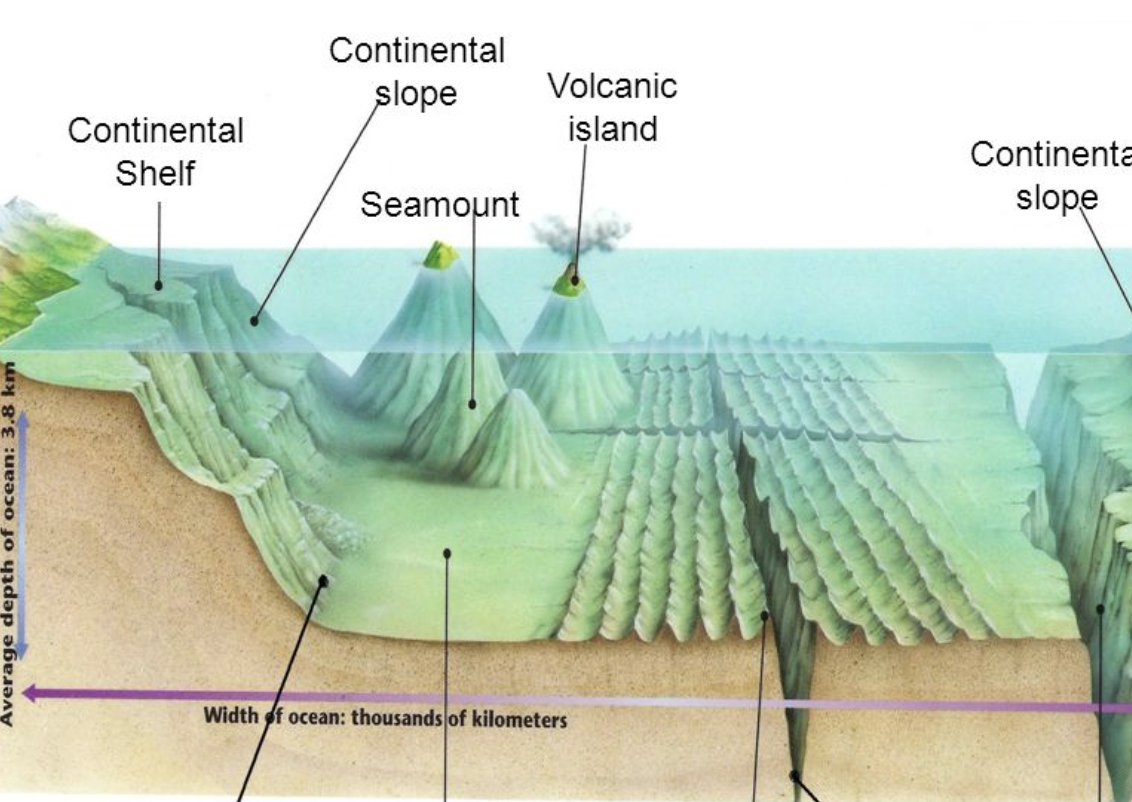 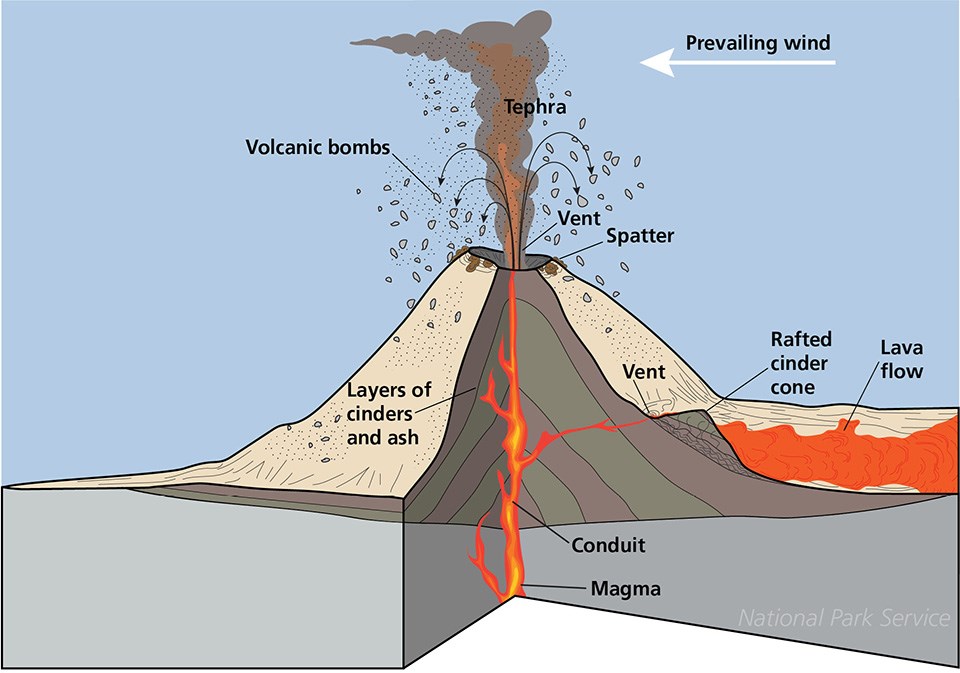 D
C
[Speaker Notes: This is the picture that shows a continental slope.]
Picture
Definition
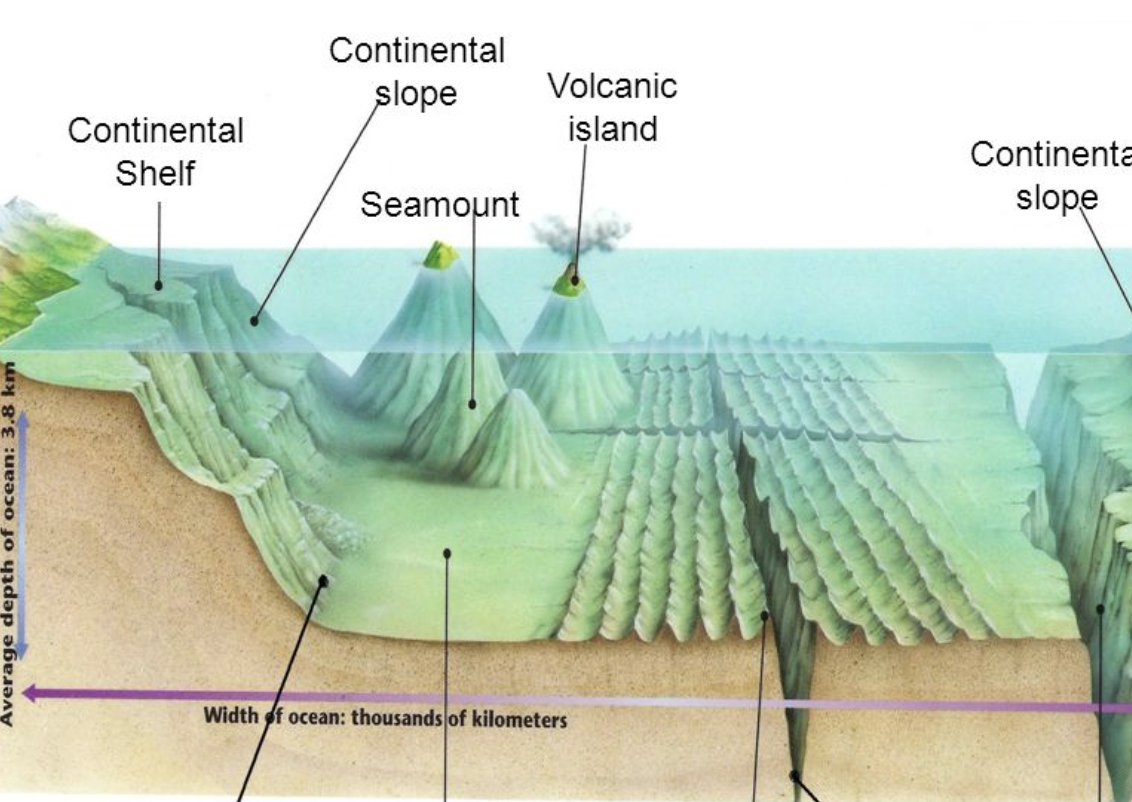 Continental Slope
Example
How do continental slopes impact my life?
[Speaker Notes: Here is the Frayer model filled in with a picture of a continental slope.]
Directions: Choose the correct definition of a continental slope from the choices below.
A
A steep underwater hill that goes down from the edge of the continent into the deeper parts of the ocean
B
The edge of a continent that is underwater
A gentle slope at the ocean's bottom where sand and mud collect
C
D
Deep, steep-sided valleys carved into the seafloor by erosion.
[Speaker Notes: Choose the correct definition of a continental slope from the choices below.]
Directions: Choose the correct definition of a continental slope from the choices below.
A
A steep underwater hill that goes down from the edge of the continent into the deeper parts of the ocean
B
The edge of a continent that is underwater
A gentle slope at the ocean's bottom where sand and mud collect
C
D
Deep, steep-sided valleys carved into the seafloor by erosion.
[Speaker Notes: “A steep underwater hill that goes down from the edge of the continent into the deeper parts of the oceant” is correct! This is the definition of a continental slope.]
Picture
Definition
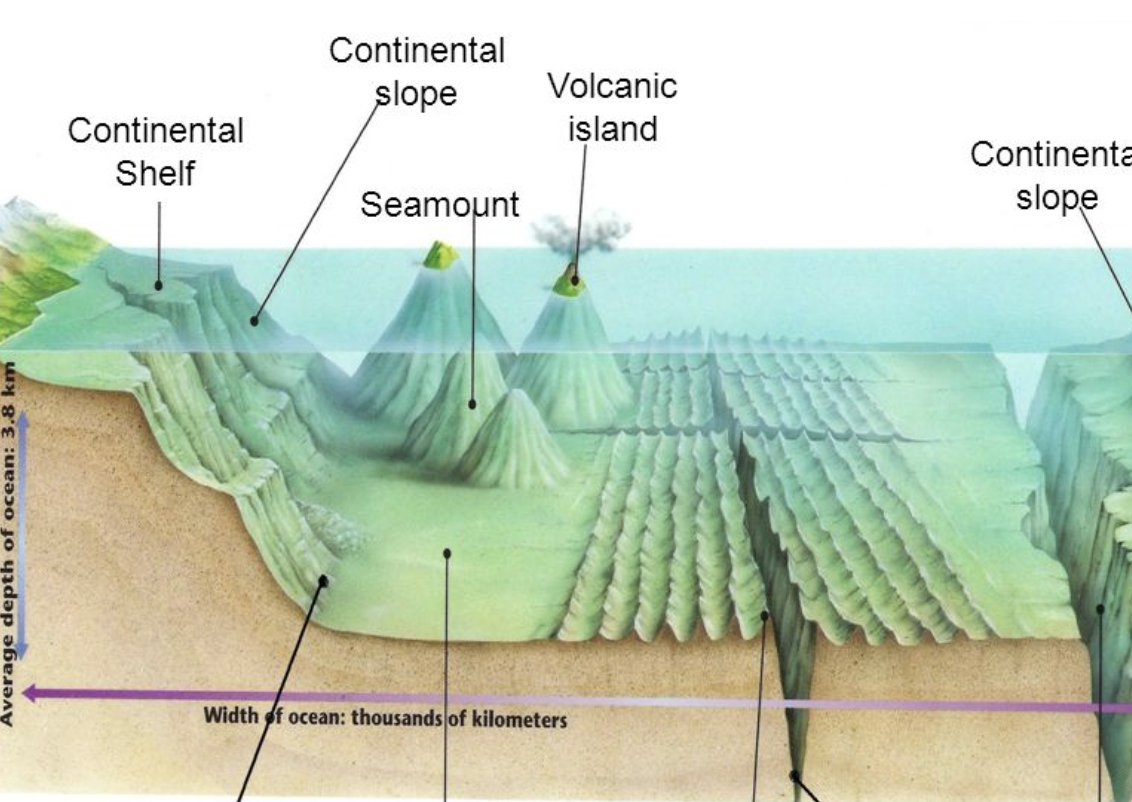 A steep underwater hill that goes down from the edge of the continent into the deeper parts of the ocean
Continental Slope
Example
How do continental slopes impact my life?
[Speaker Notes: Here is the Frayer Model with a picture and the definition filled in for a continental slope: A steep underwater hill that goes down from the edge of the continent into the deeper parts of the ocean.]
Directions: Choose the correct example of a continental slope from the choices below.
A
Snow sliding down a plane
B
North Sea Continental Shelf
C
The Blake Plateau
D
The Amazon Cone
[Speaker Notes: Choose the correct example of a continental slope from the choices below.]
Directions: Choose the correct example of a continental slope from the choices below.
A
Snow sliding down a plane
B
North Sea Continental Shelf
C
The Blake Plateau
D
The Amazon Cone
[Speaker Notes: “The Blake Plateau” is correct! This is an example of a continental slope.]
Picture
Definition
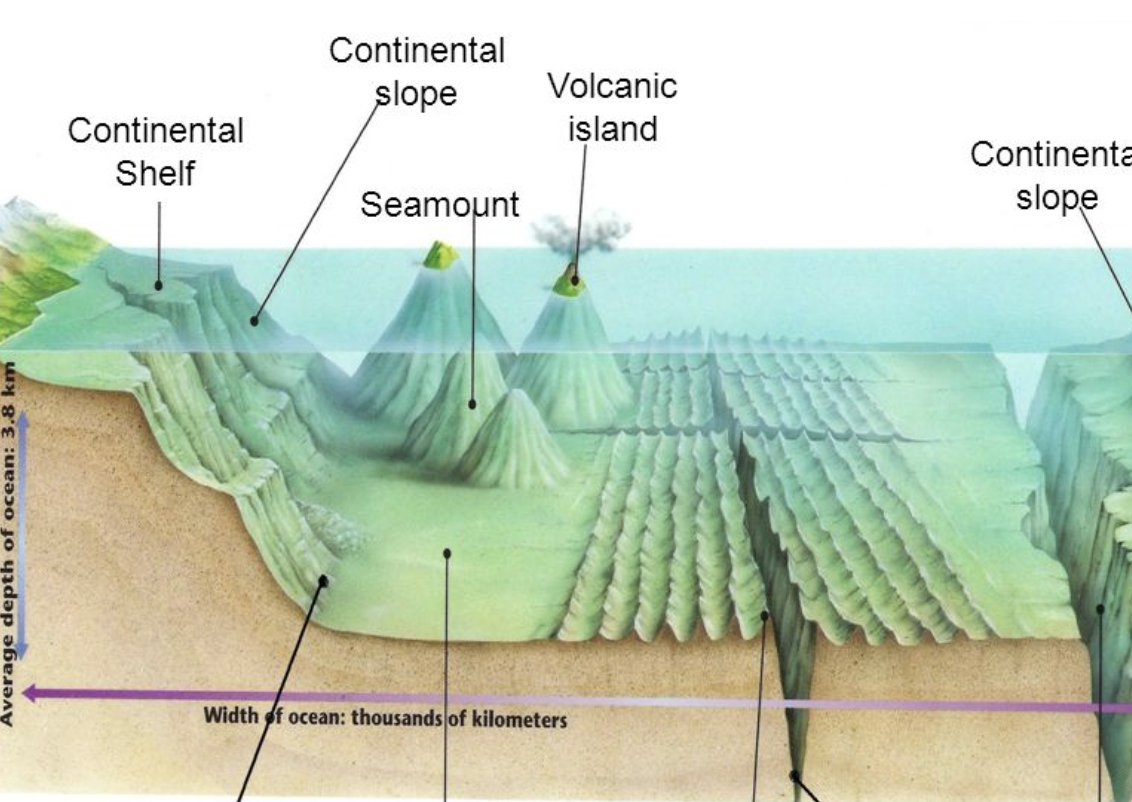 A steep underwater hill that goes down from the edge of the continent into the deeper parts of the ocean
Continental Slope
The Blake Plateau
Example
How do continental slopes impact my life?
[Speaker Notes: Here is the Frayer Model with a picture, definition, and an example of a continental slope: The Blake Plateau]
Directions: Choose the correct response for “How do continental slopes impact my life?” from the choices below.
Continental slopes help protect the coast from big waves, making beaches safer for activities like swimming and playing.
A
Continental slopes play a big role in ocean currents and create homes for many sea creatures, which impacts the seafood we have and keeps the ocean healthy.
B
C
Continental slopes explain how movement of animals on our planet impacts food and crops we have available to us.
Continental rises create different trenches and ranges in the ocean which influences weather patterns on Earth.
D
[Speaker Notes: Choose the one correct response for “how do continental slopes impact my life?” from these four choices.]
Directions: Choose the correct response for “How do continental slopes impact my life?” from the choices below.
Continental slopes help protect the coast from big waves, making beaches safer for activities like swimming and playing.
A
Continental slopes play a big role in ocean currents and create homes for many sea creatures, which impacts the seafood we have and keeps the ocean healthy.
B
C
Continental slopes explain how movement of animals on our planet impacts food and crops we have available to us.
Continental rises create different trenches and ranges in the ocean which influences weather patterns on Earth.
D
[Speaker Notes: “Continental slopes play a big role in ocean currents and create homes for many sea creatures, which impacts the seafood we have and keeps the ocean healthy.” That is correct! This is an example of how continental slopes impacts your life.]
Picture
Definition
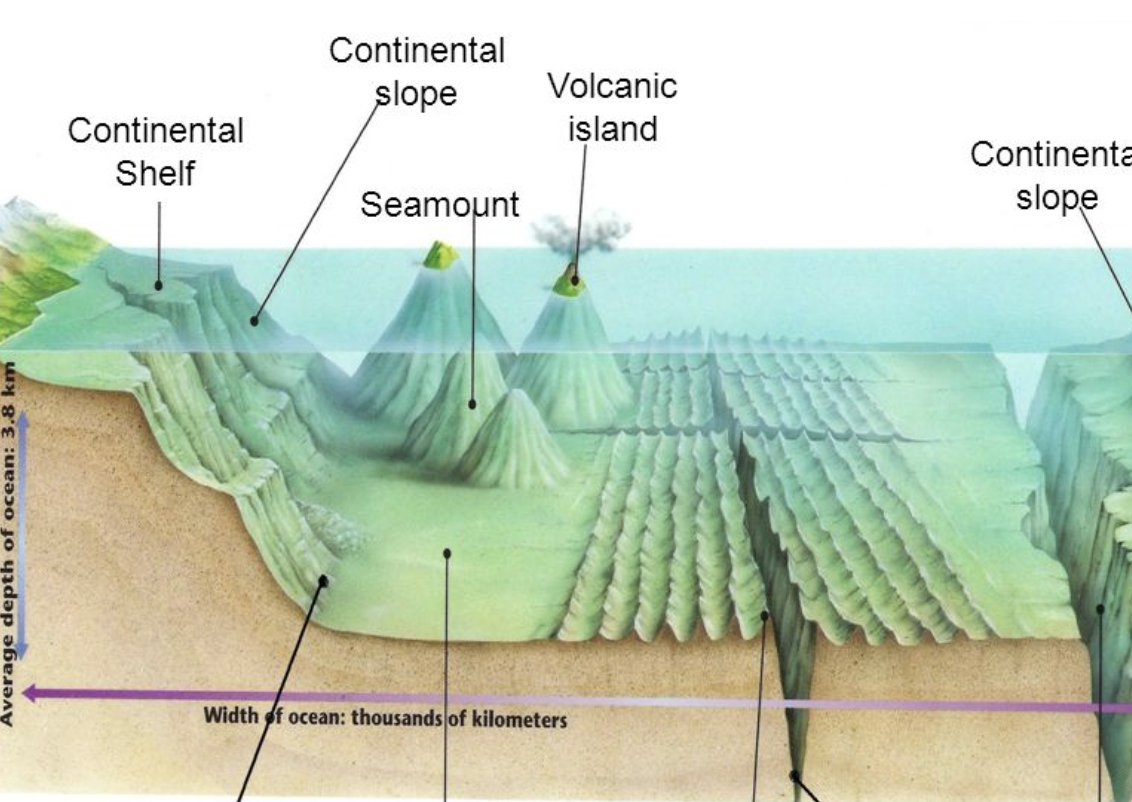 A steep underwater hill that goes down from the edge of the continent into the deeper parts of the ocean
Continental Slope
Continental slopes play a big role in ocean currents and create homes for many sea creatures, which impacts the seafood we have and keeps the ocean healthy.
The Blake Plateau
Example
How do continental slopes impact my life?
[Speaker Notes: Here is the Frayer Model with a picture, definition, example, and a correct response to “how do continental slopes impact my life?”: Continental slopes play a big role in ocean currents and create homes for many sea creatures, which impacts the seafood we have and keeps the ocean healthy.]
Remember!!!
[Speaker Notes: So remember!]
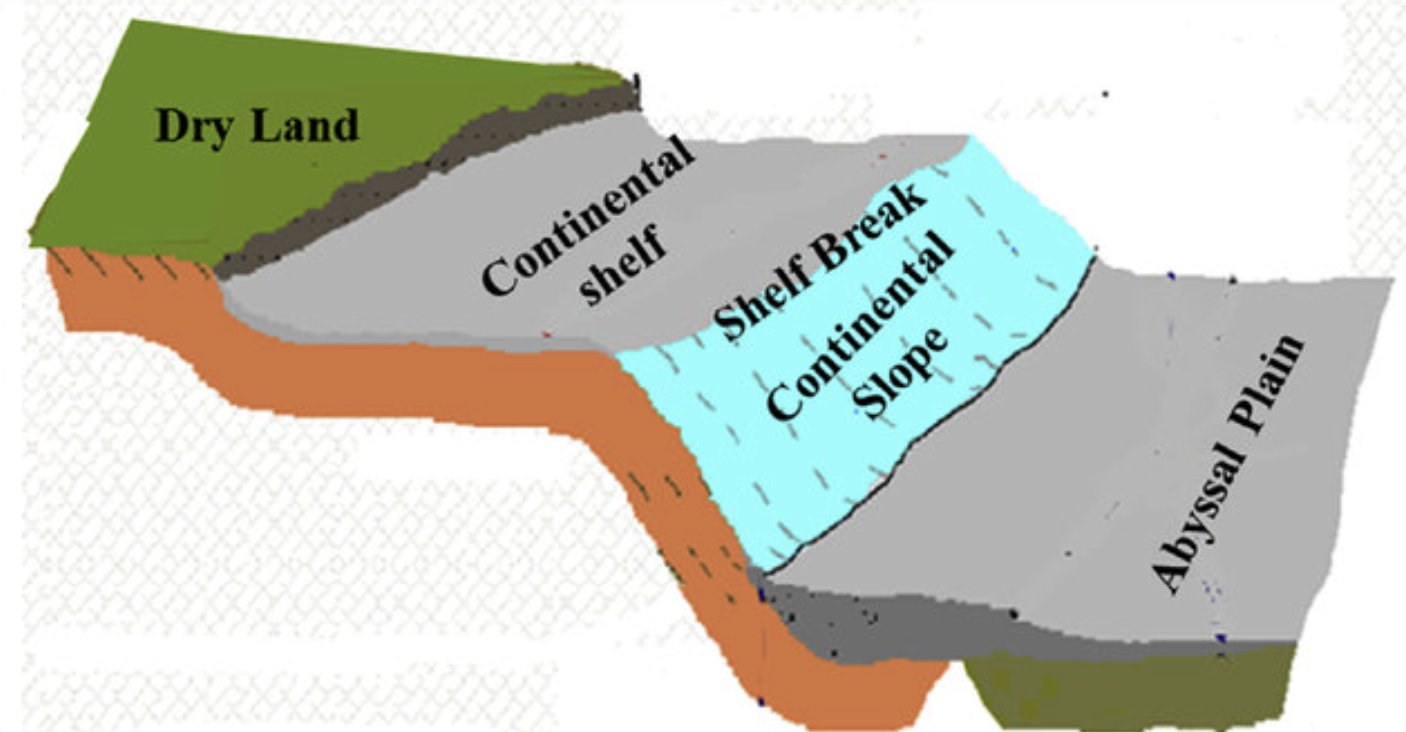 Solangi et al. (2018)
Continental Slope: a steep underwater hill that goes down from the edge of the continent into the deeper parts of the ocean
[Speaker Notes: A continental slope is a steep underwater hill that goes down from the edge of the continent into the deeper parts of the ocean

Image source: Solangi, S. H., Nazeer, A., Abbasi, S., & Zulkifil, M. M. (2019). Morphological features of continental shelf margin: Examples from the Pakistan Offshore. Geodesy and Geodynamics, 10(1), 77-91.]
Big Question: How does the continental slope in the ocean affect the animals and resources we rely on every day?
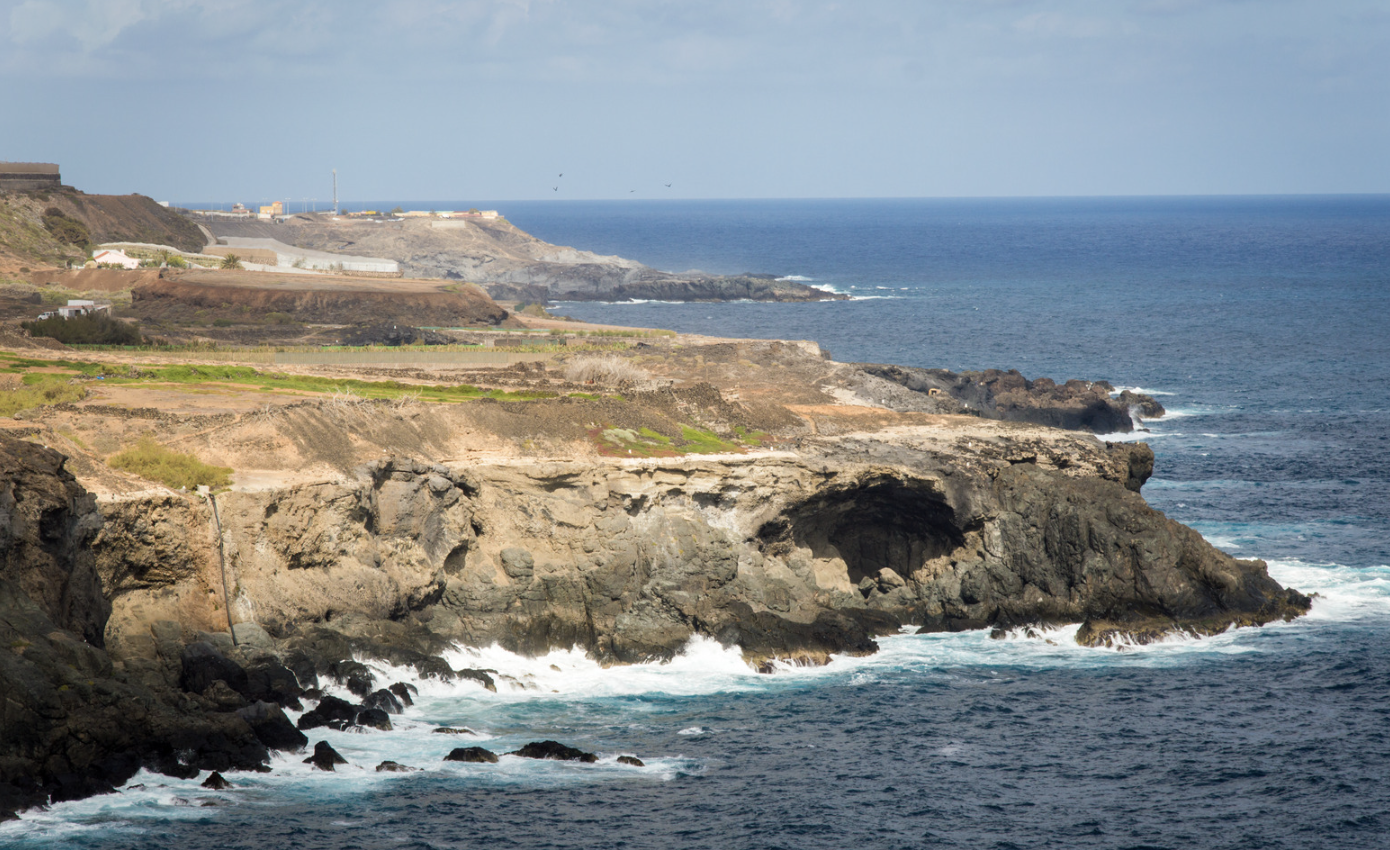 [Speaker Notes: Let’s reflect once more on our big question. Our “big question” is: How does the continental slope in the ocean affect the animals and resources we rely on every day?

Does anyone have any additional examples to share that haven’t been discussed yet?

I love all these thoughtful scientific hypotheses!  Be sure to keep this question and your predictions in mind as we move through these next few lessons, and we’ll continue to revisit it.]
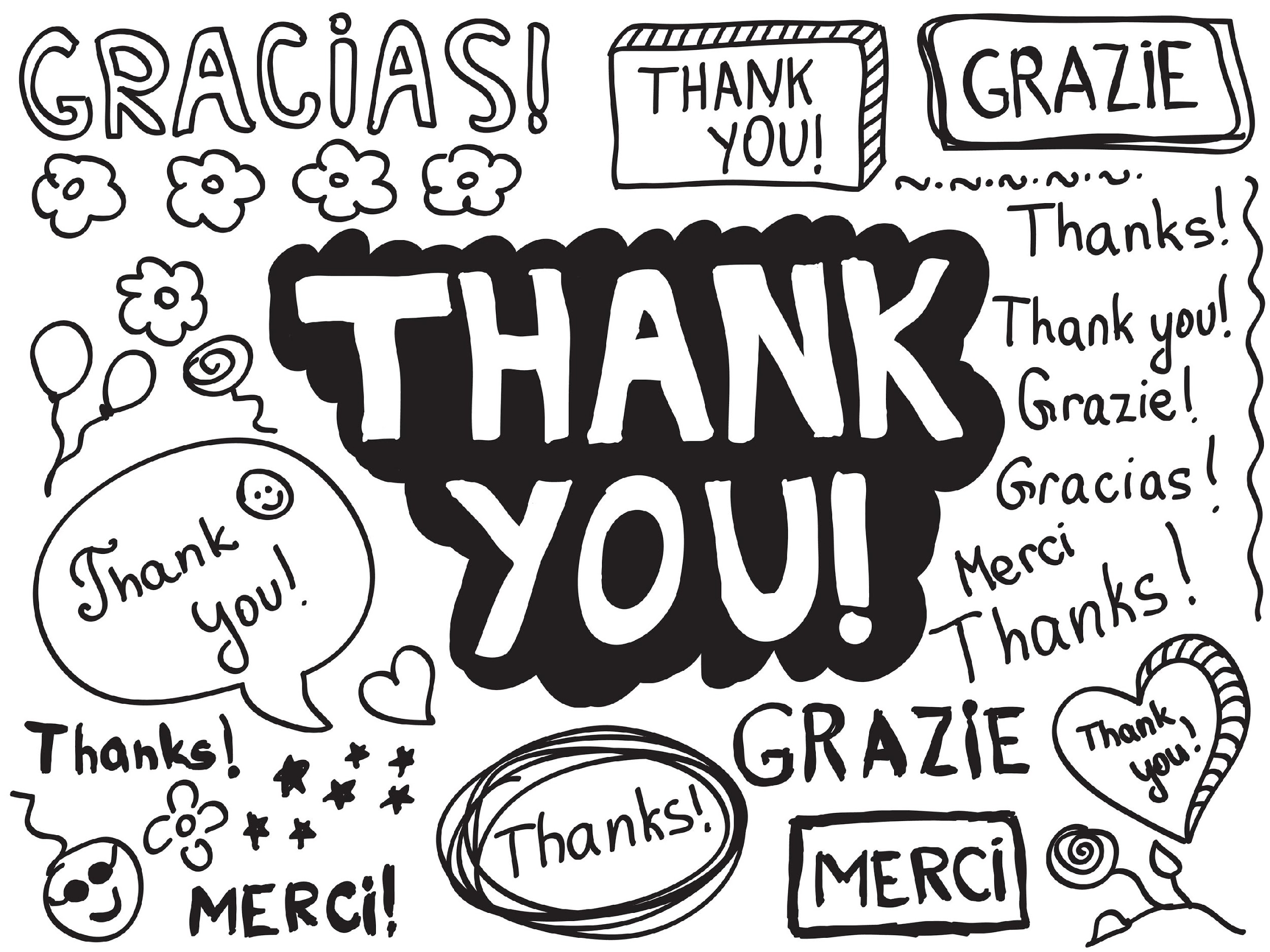 [Speaker Notes: Thanks for watching, and please continue watching CAPs available from this website.]
This Was Created With Resources From:
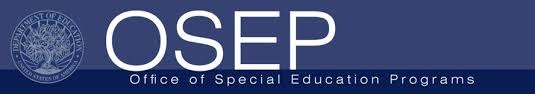 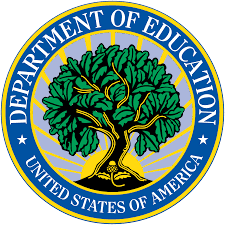 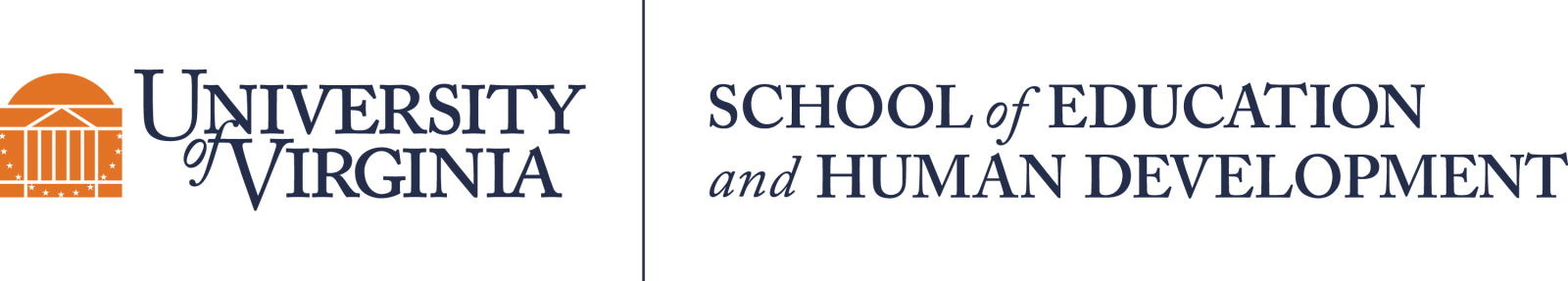 Questions or Comments

 Michael Kennedy, Ph.D.          MKennedy@Virginia.edu 
Rachel L Kunemund, Ph.D.	             rk8vm@virginia.edu